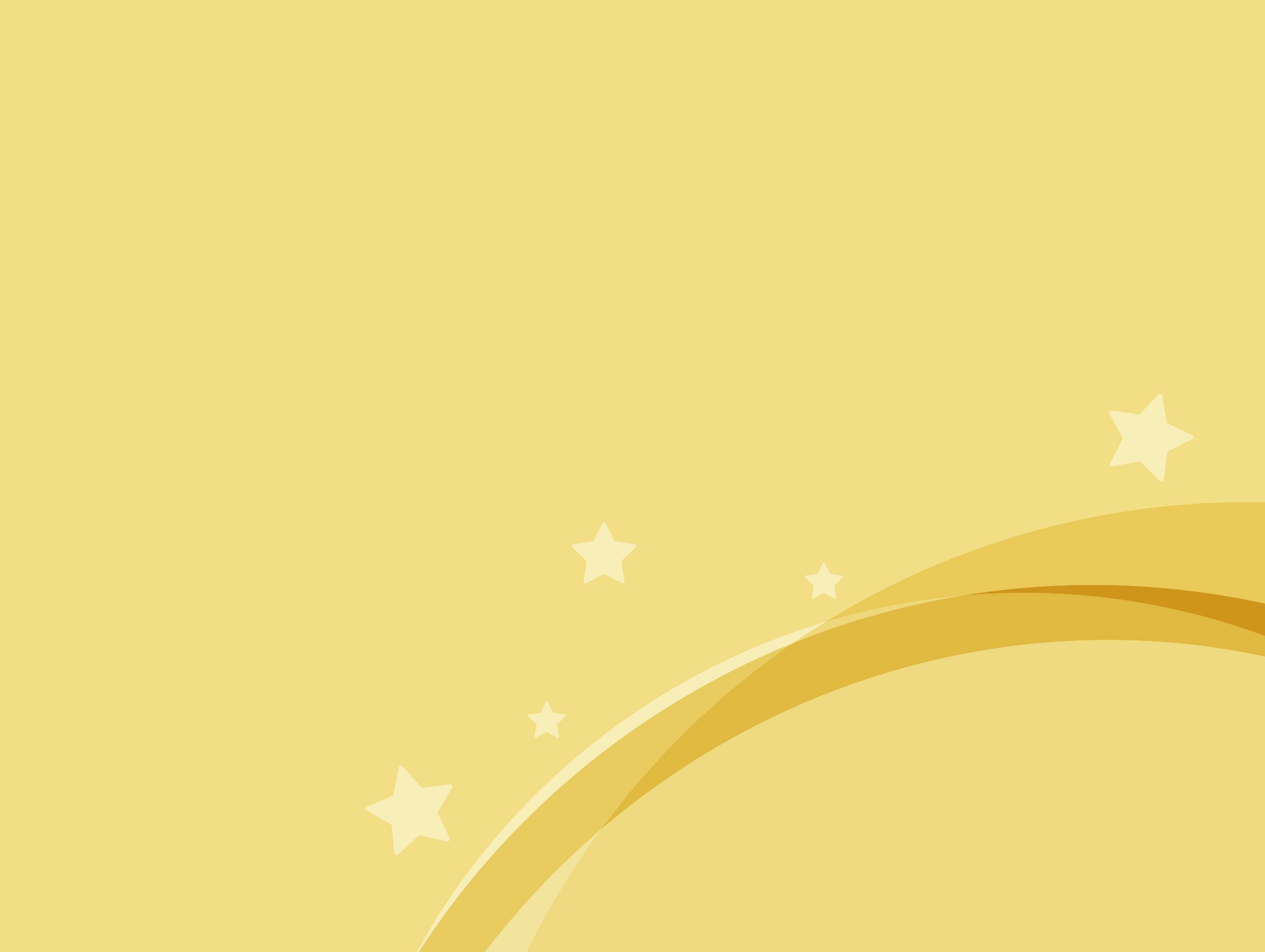 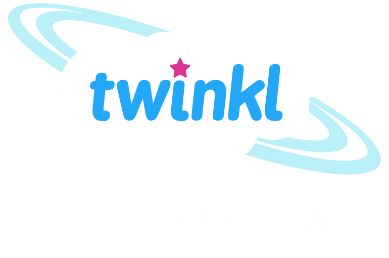 French
Getting to Know You
Year One
Subject | Year 3 | Getting to Know You | How Are You? Lesson 3
Aim
To discuss how I am feeling.
Success Criteria
I can use ‘Comment ça va?’ as a question.
I can choose the appropriate phrase to say how I feel.
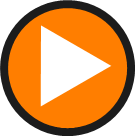 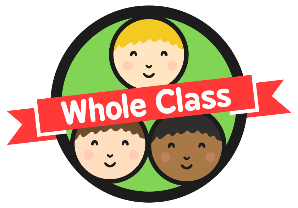 Comment ça va?
Click play buttons throughout to hear phrases and words.
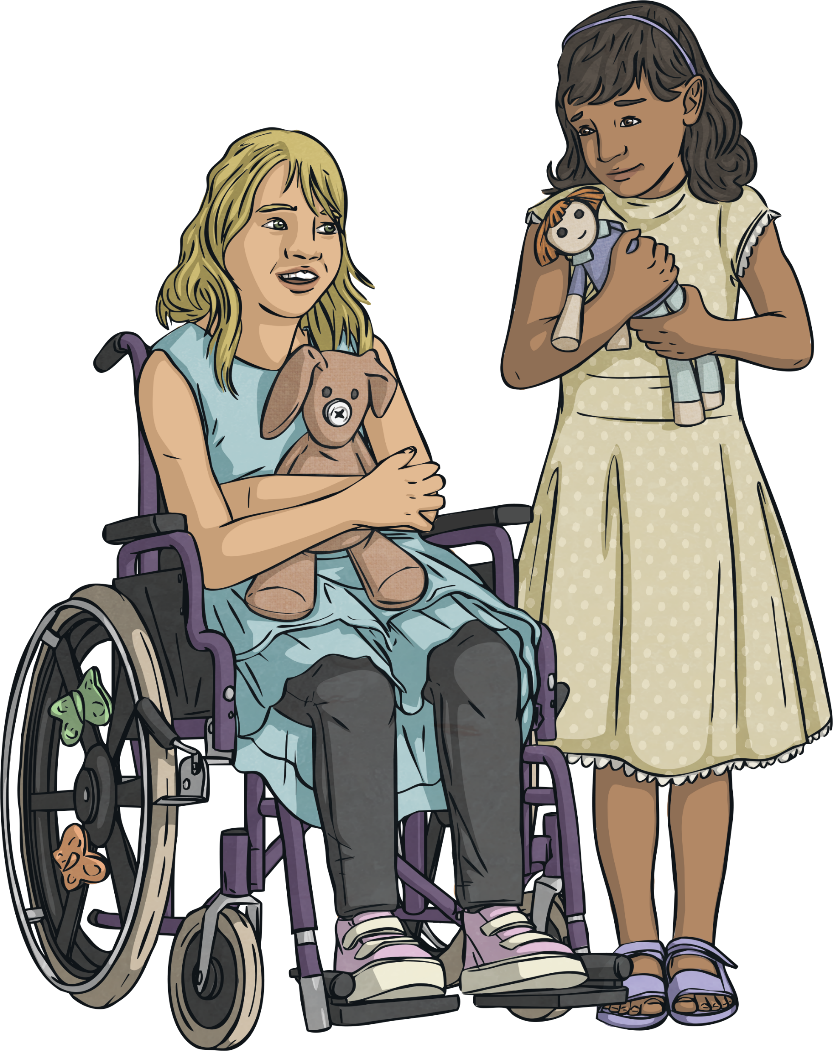 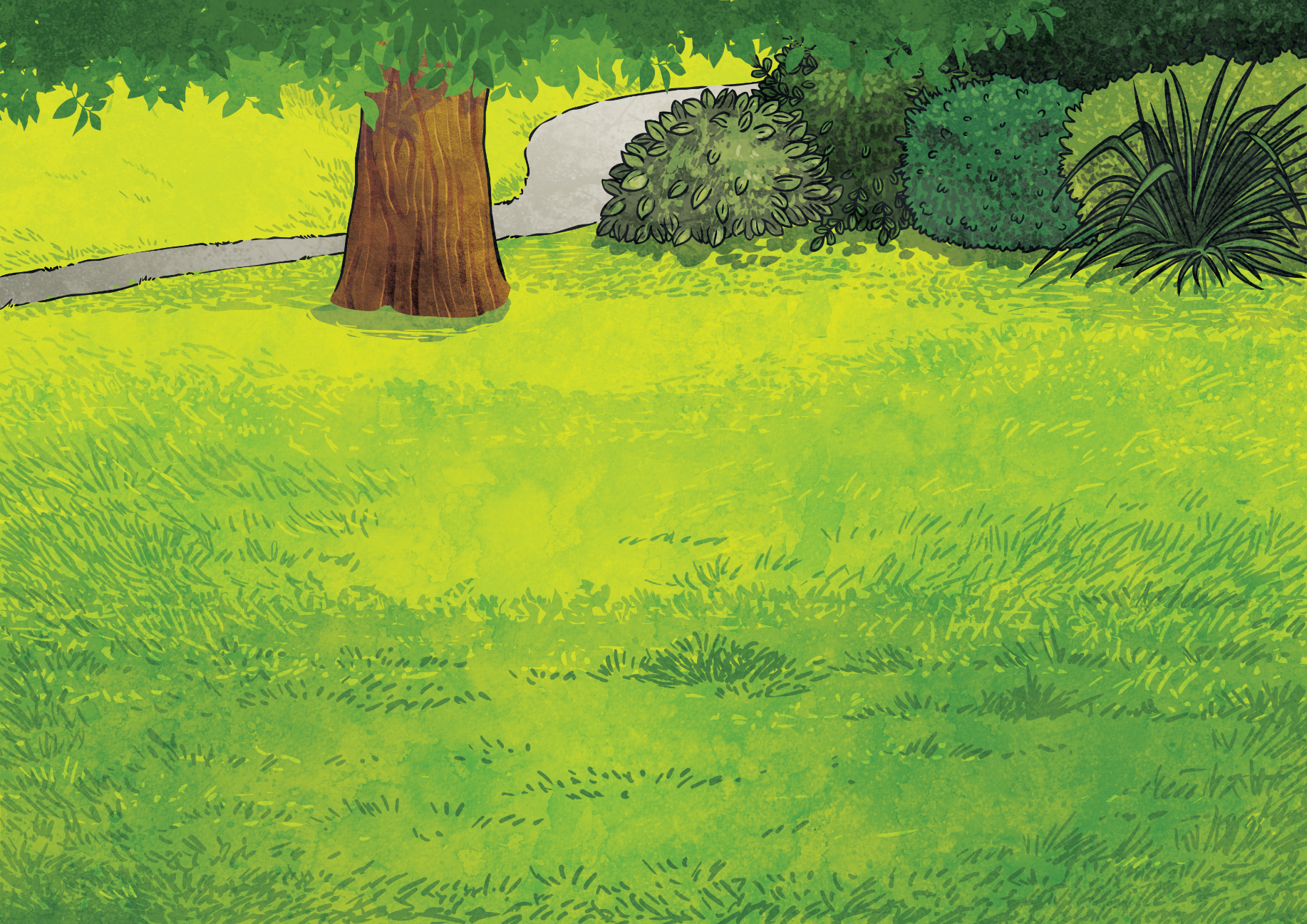 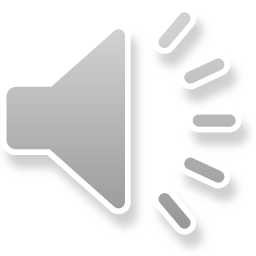 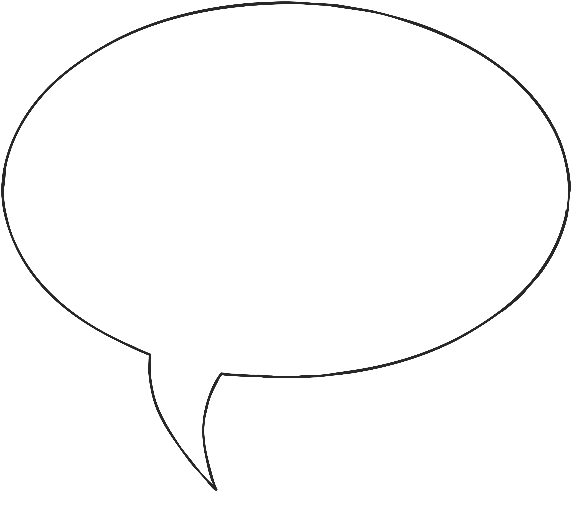 Comment ça va?
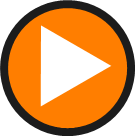 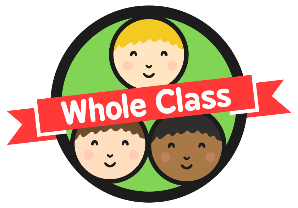 Ça va bien, merci.
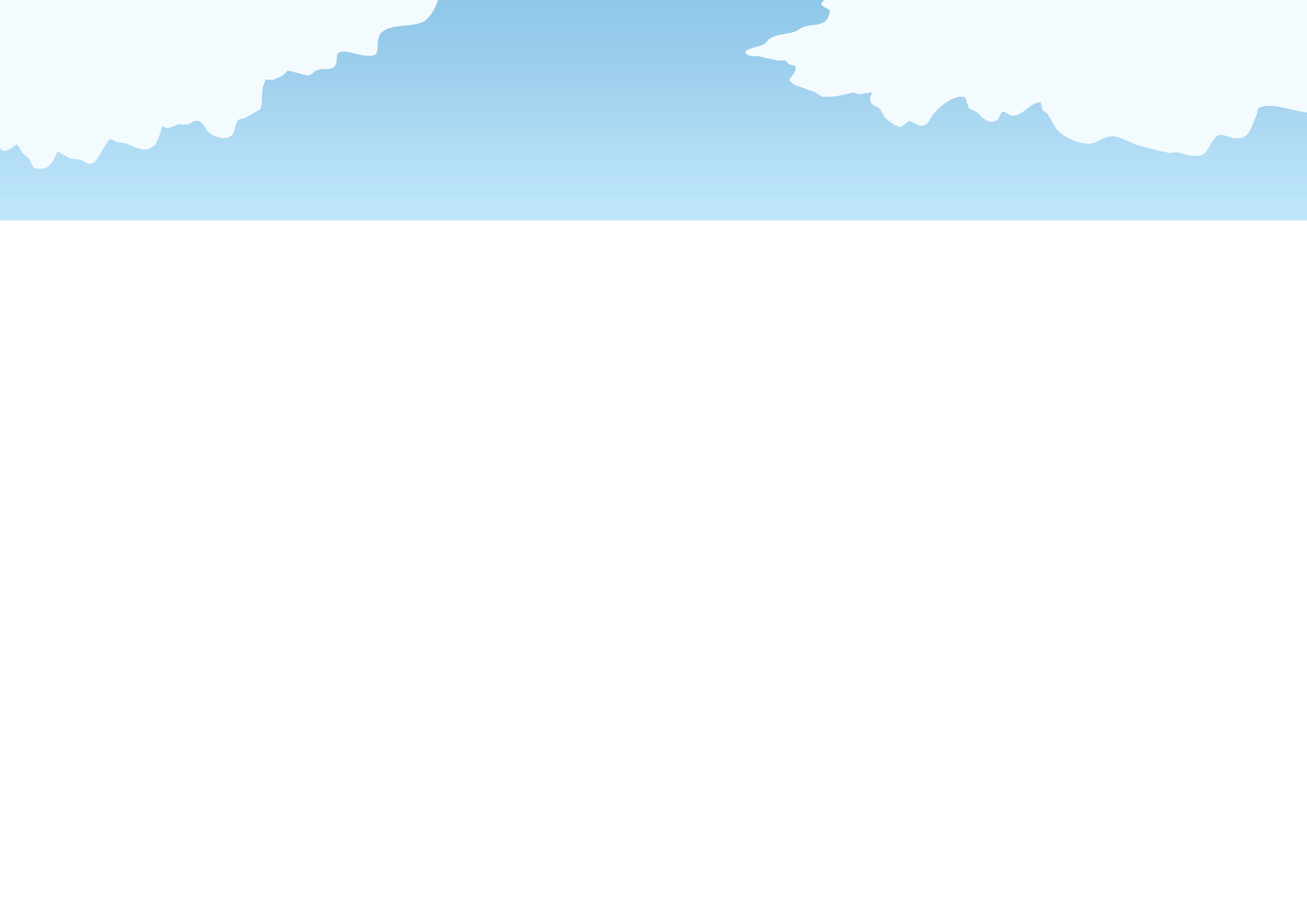 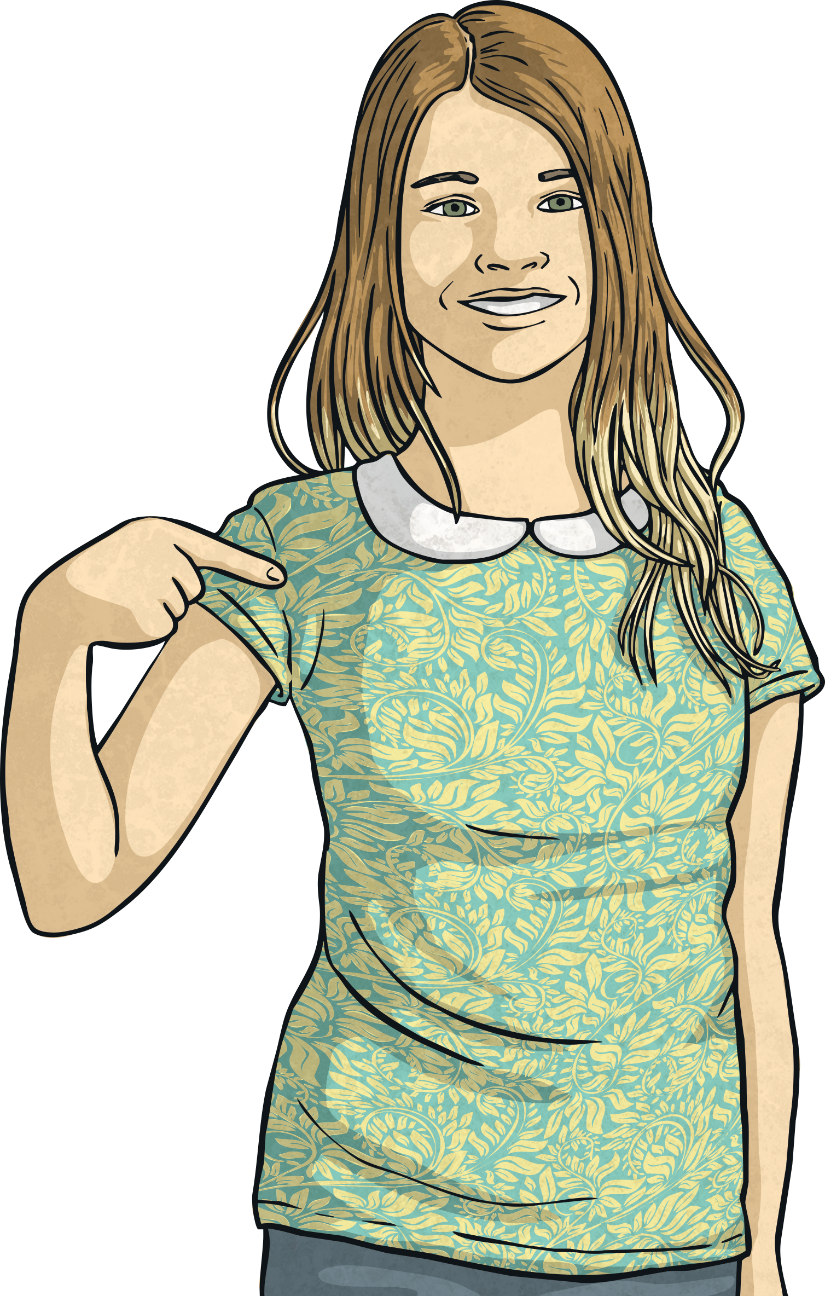 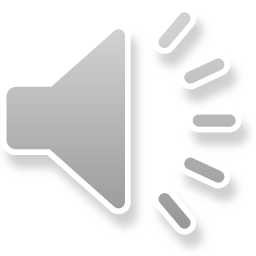 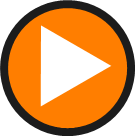 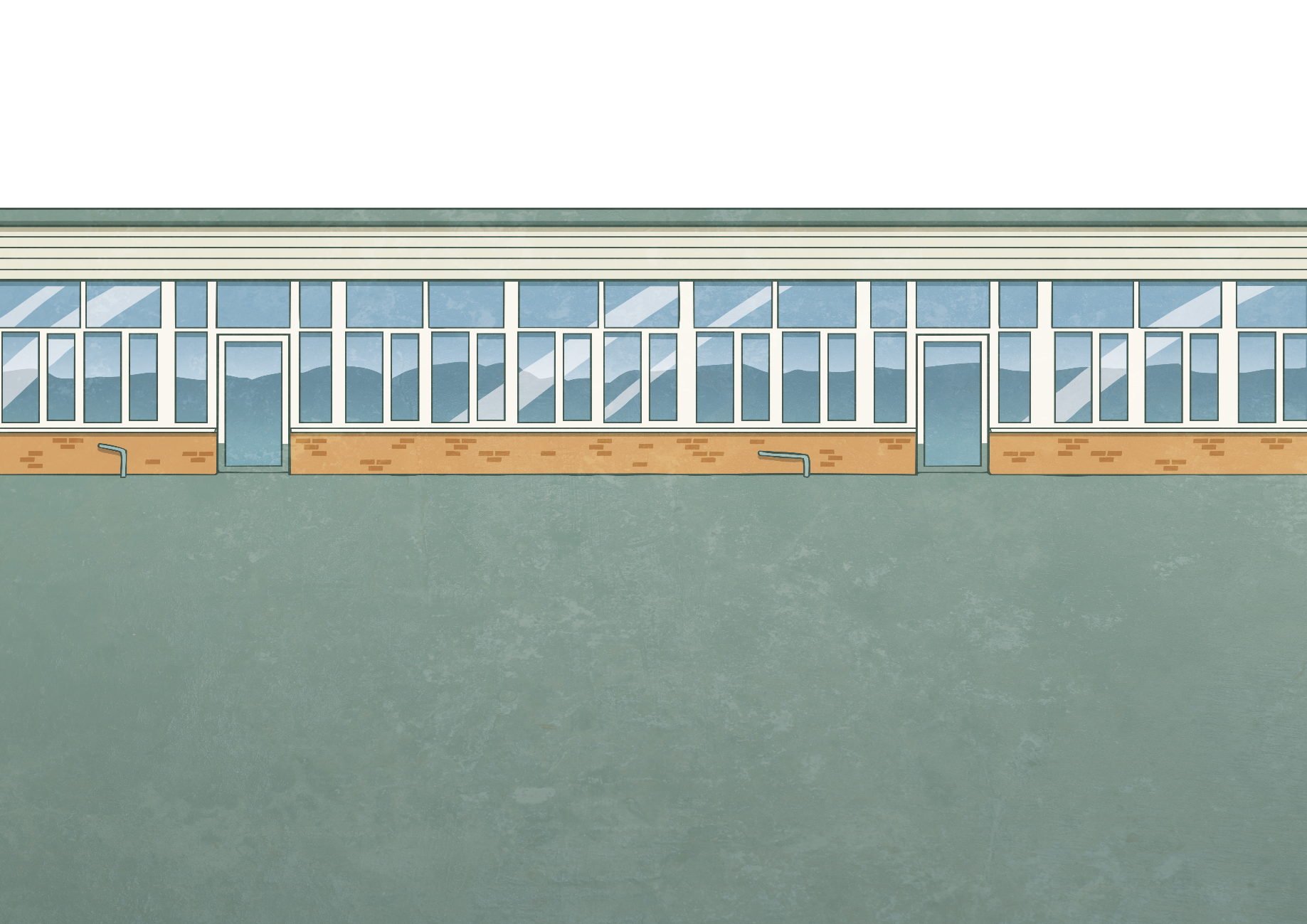 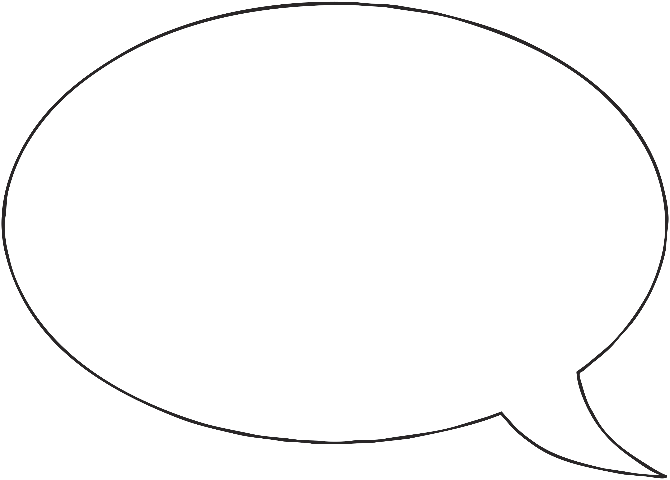 Ça va bien, merci.
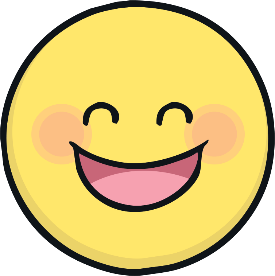 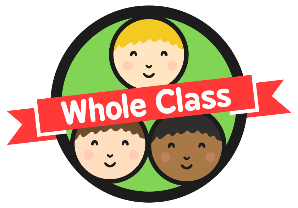 Ça na va pas bien.
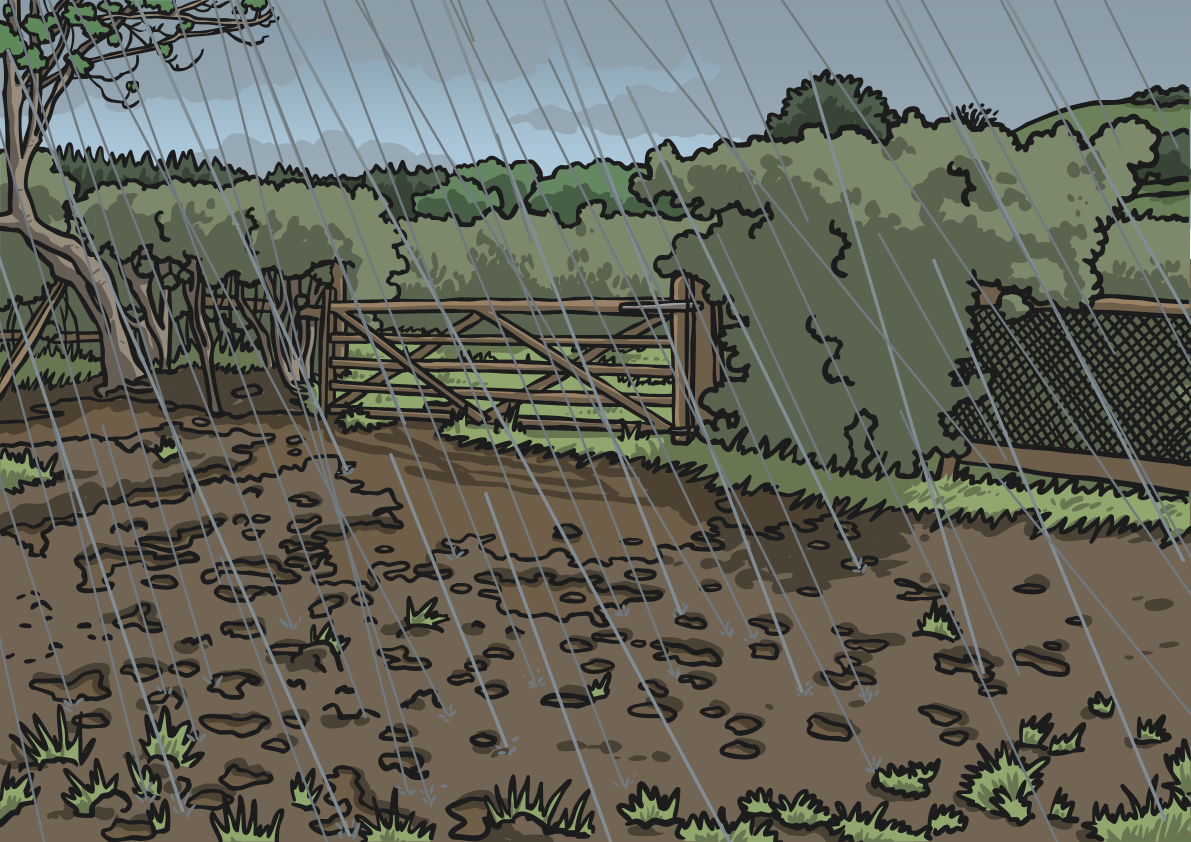 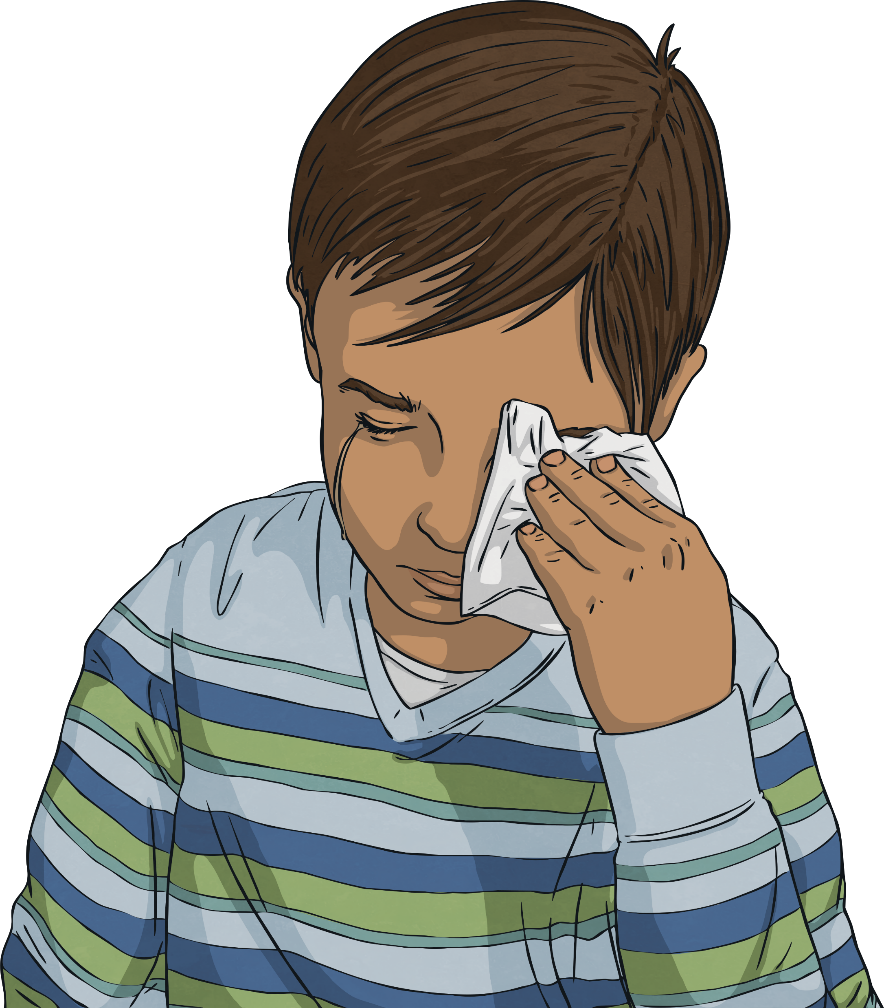 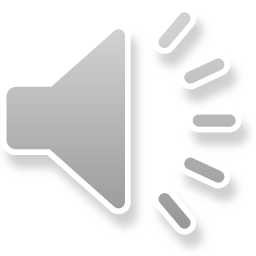 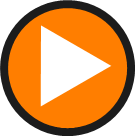 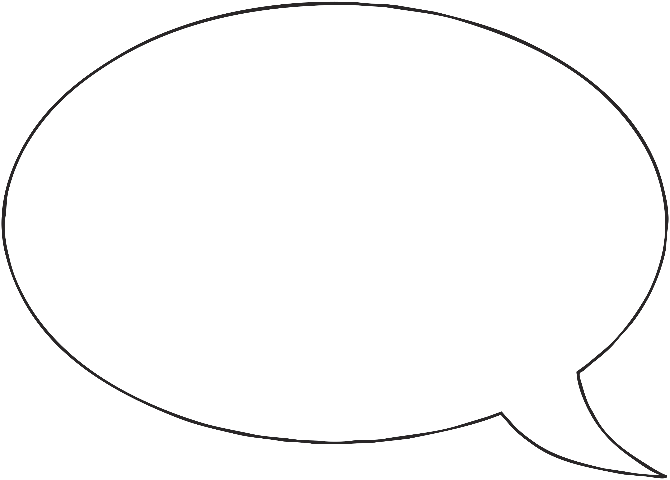 Ça ne va pas bien.
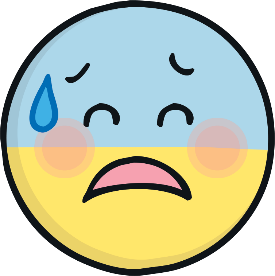 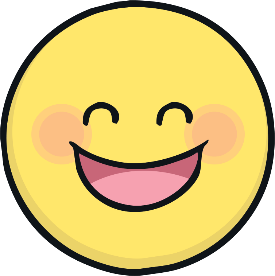 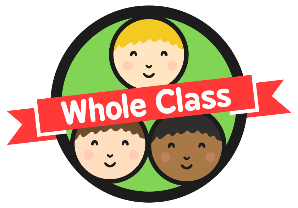 Ask the People around You
“Comment ça va?”
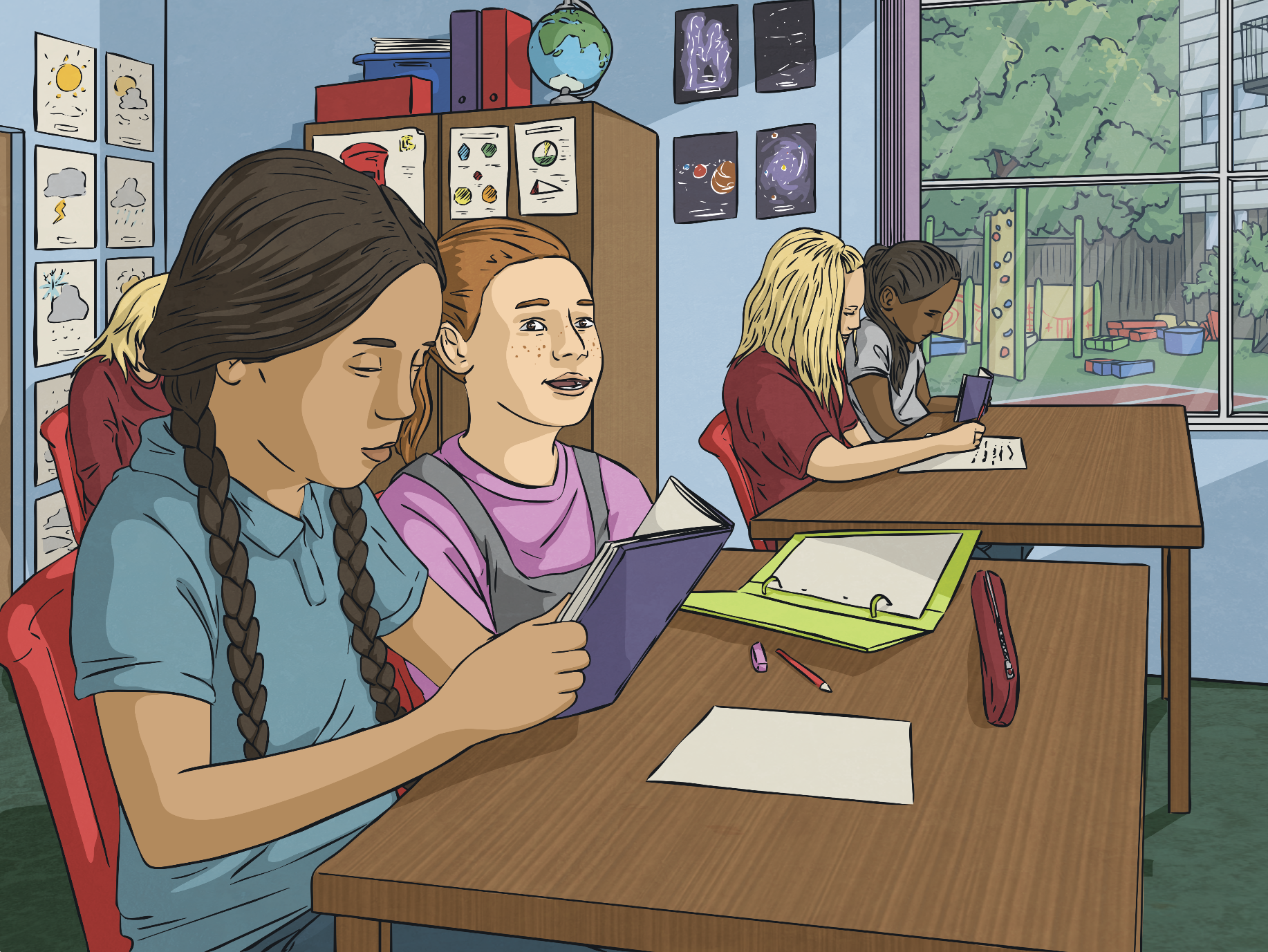 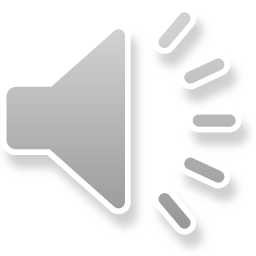 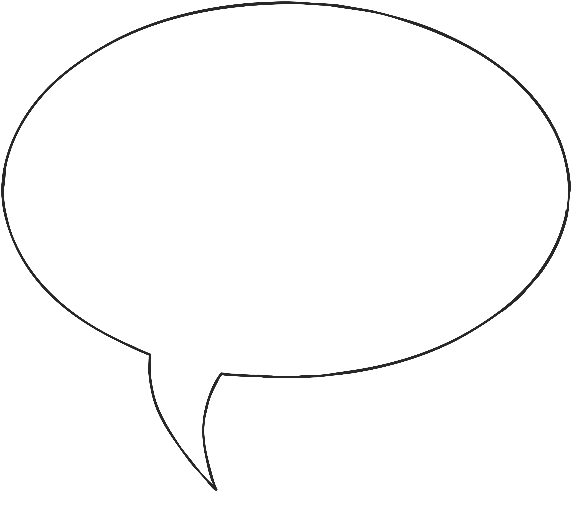 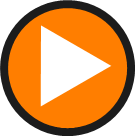 Comment ça va?
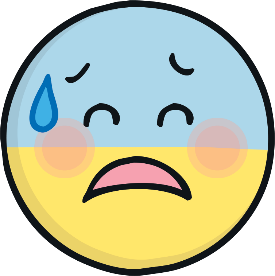 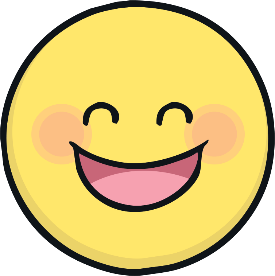 ?
?
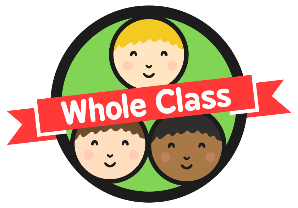 Et toi?
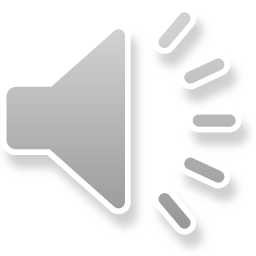 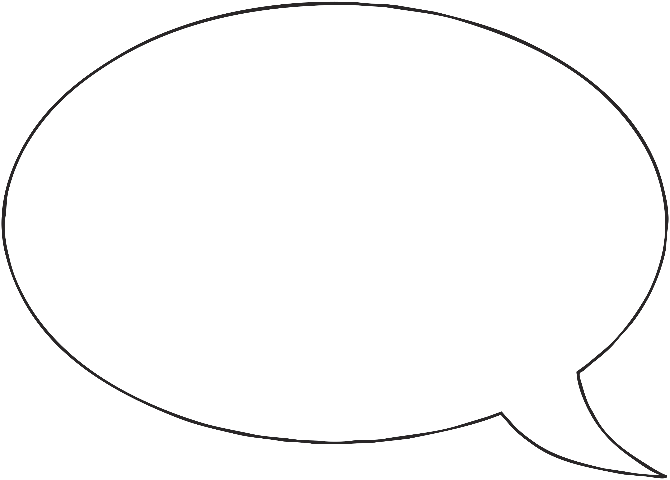 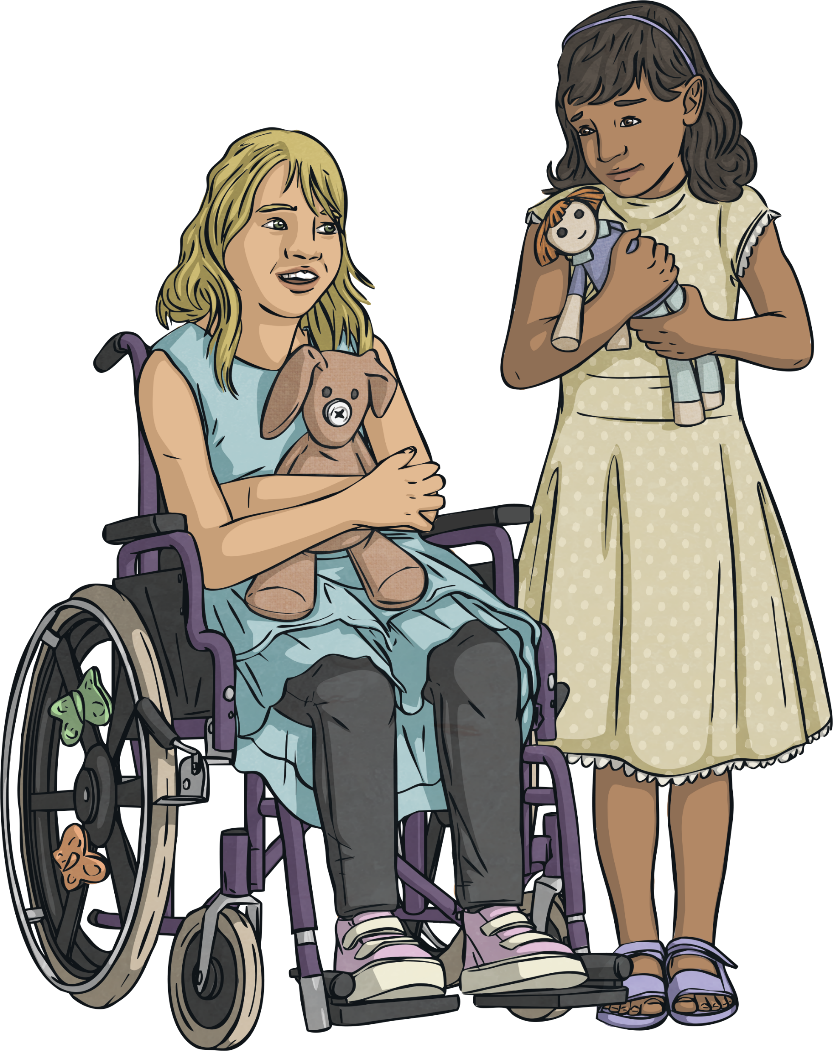 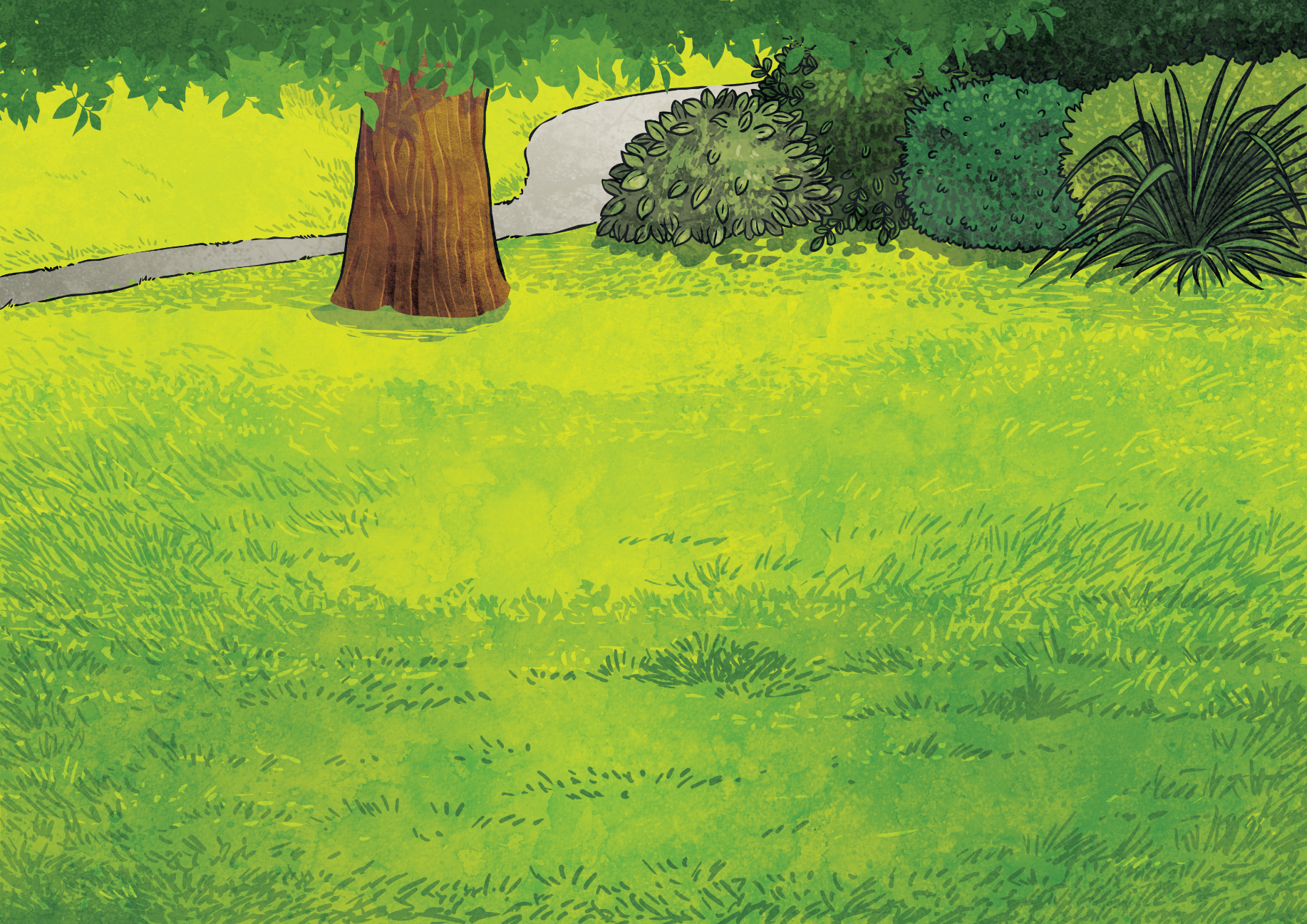 Ça va bien merci.
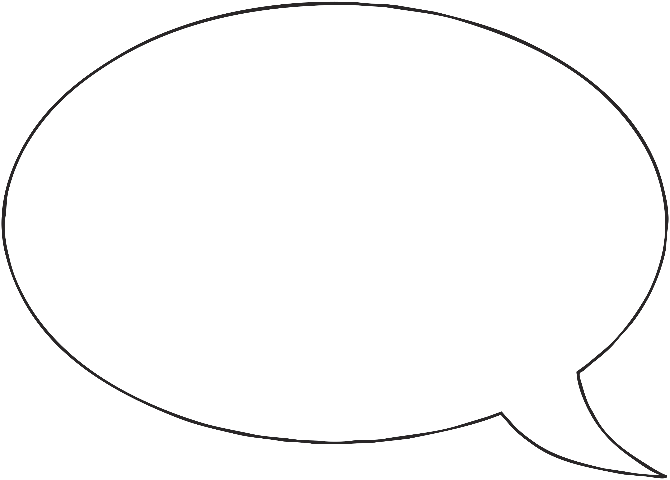 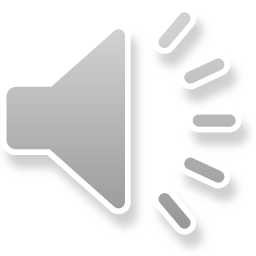 Ça va bien merci.
Et toi?
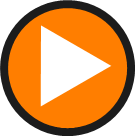 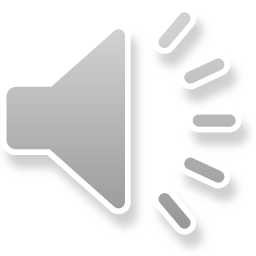 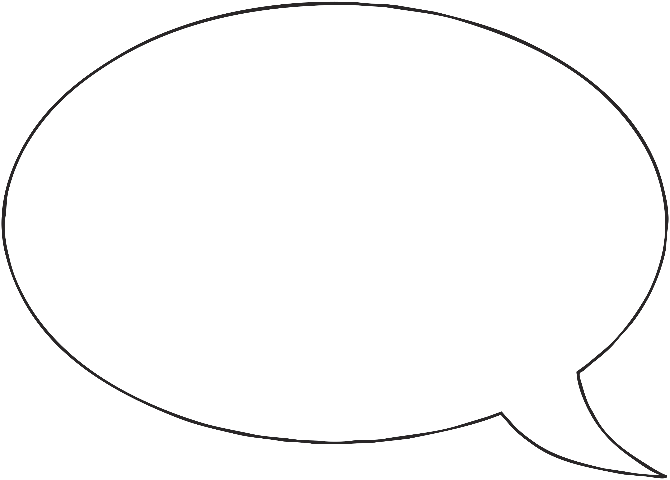 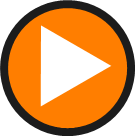 Comment
ça va?
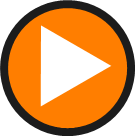 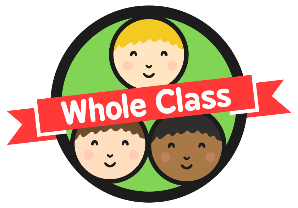 Ça va trés bien!
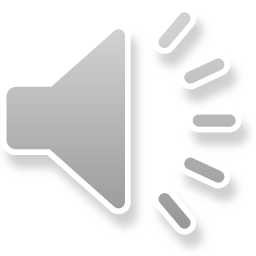 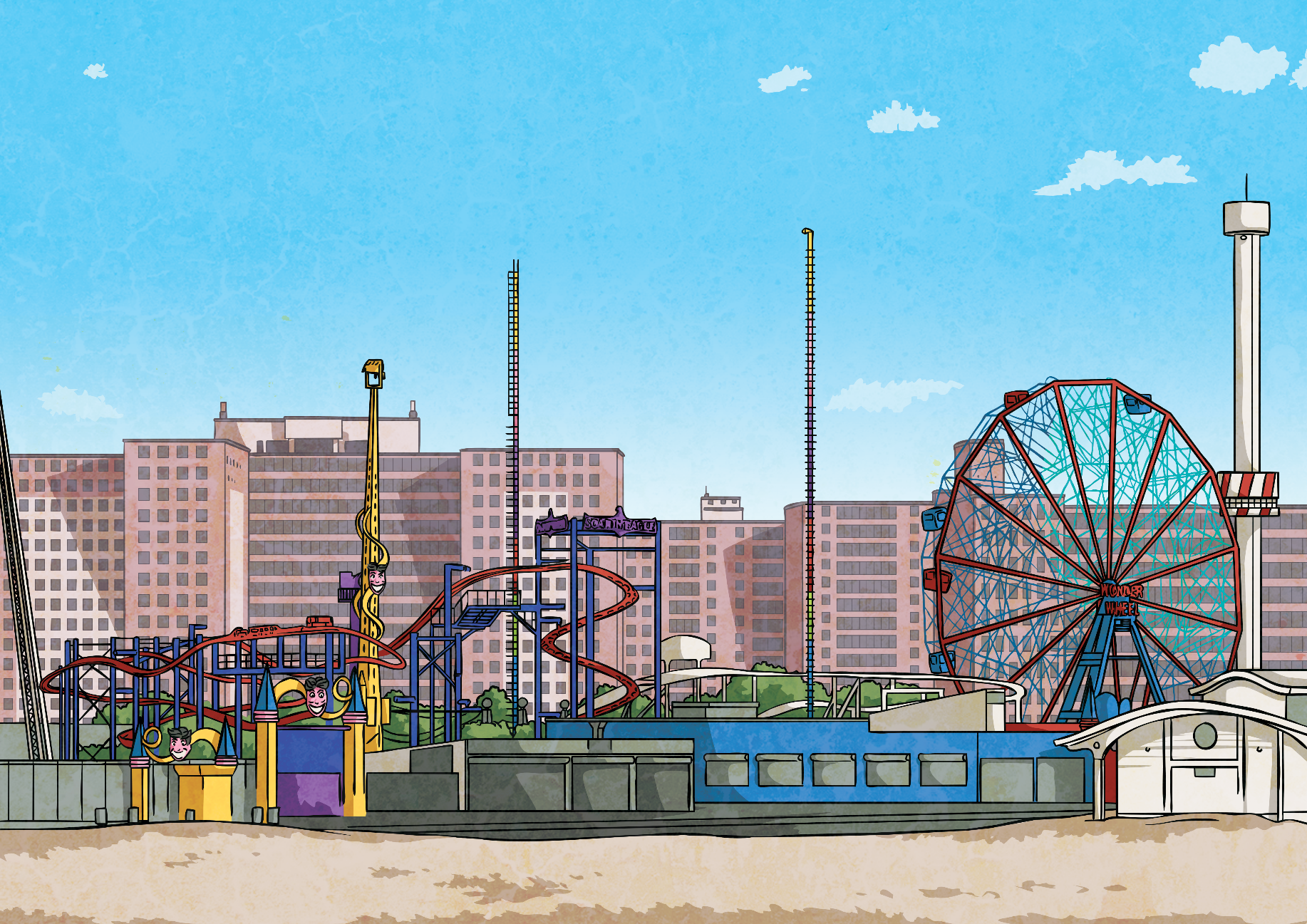 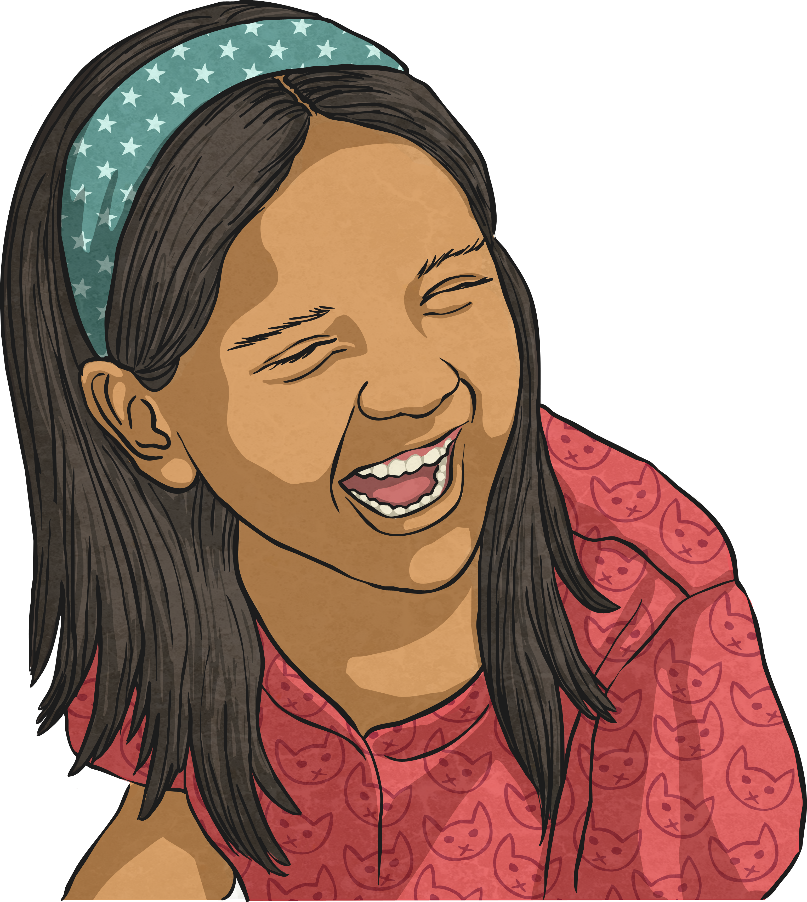 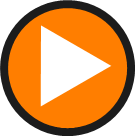 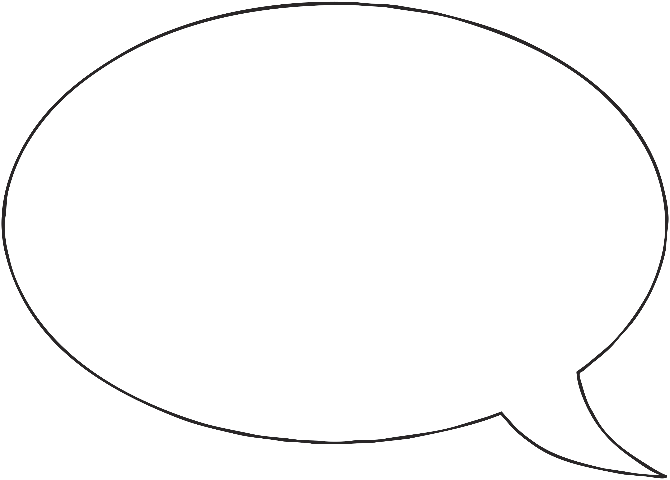 Ça va trés bien!
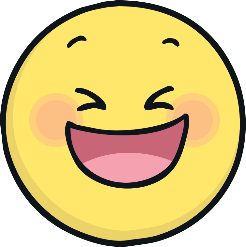 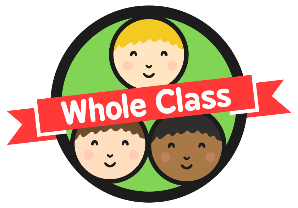 Ça va comme ci,comme ça.
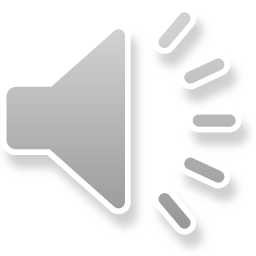 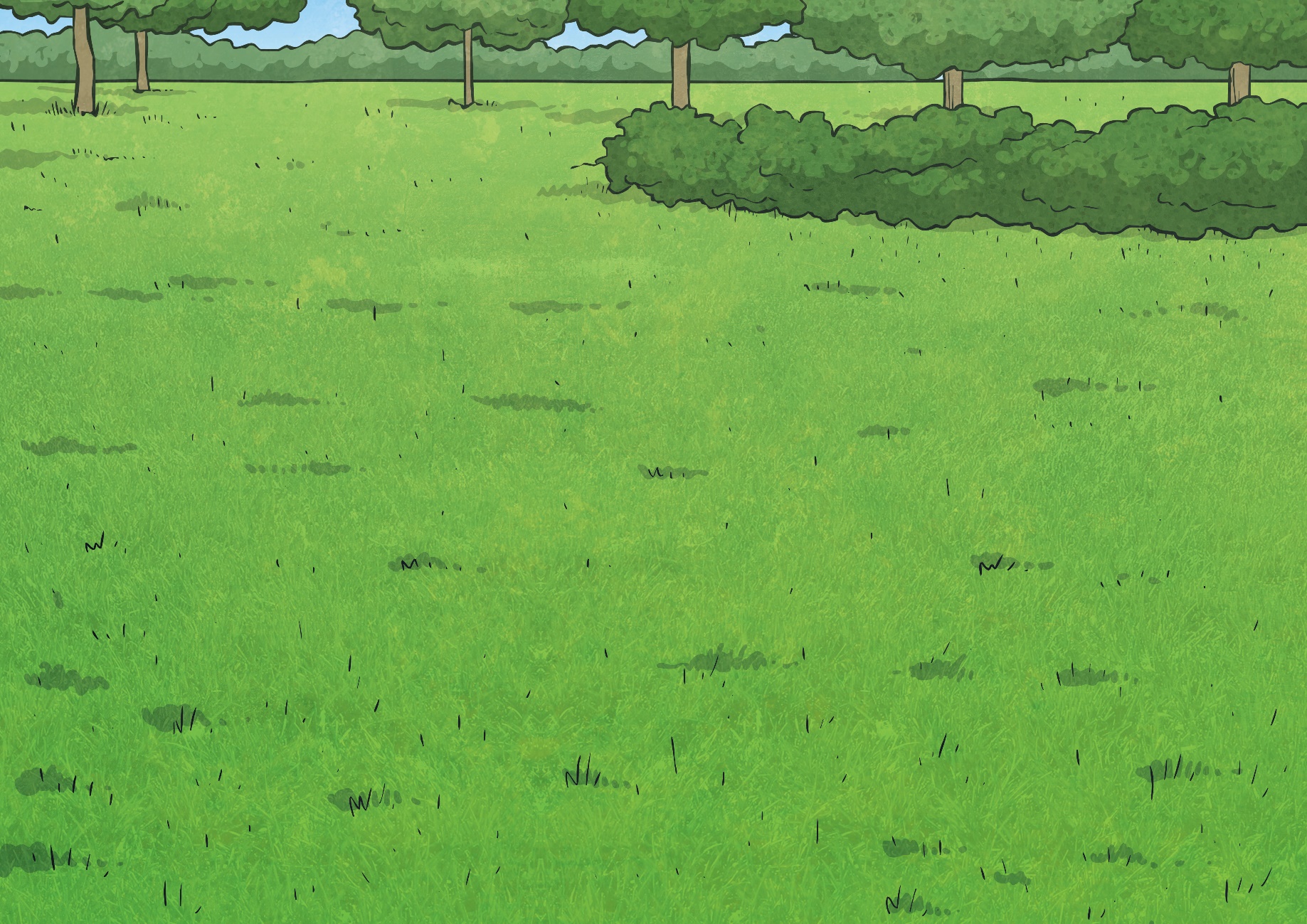 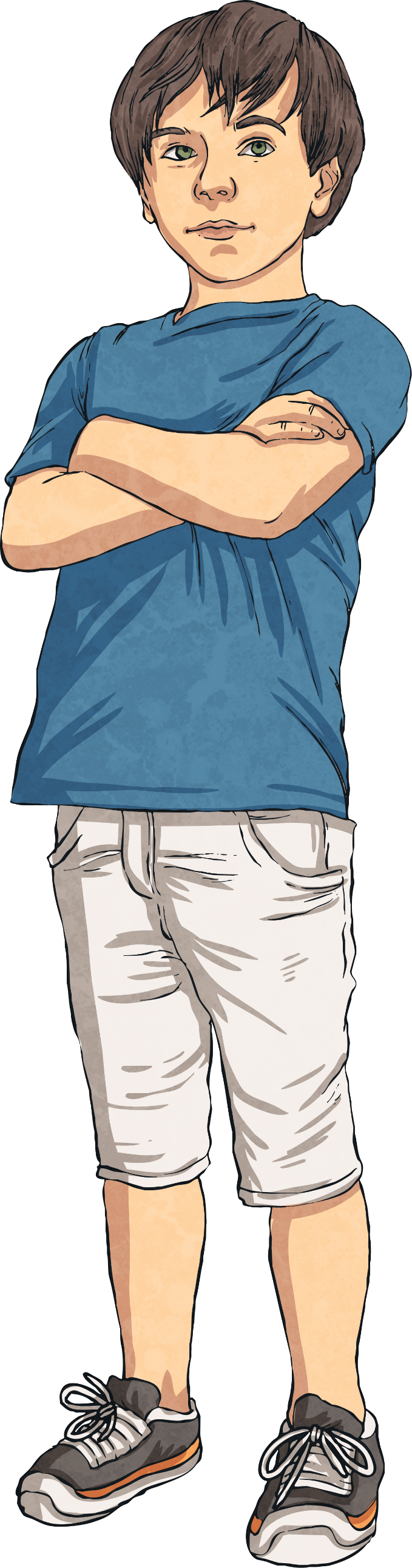 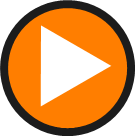 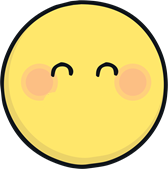 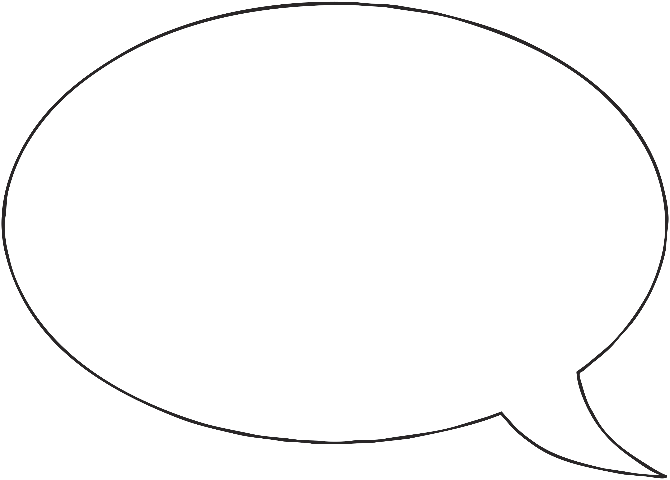 Ça va comme ci, comme ça.
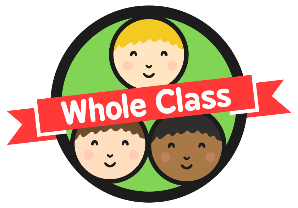 Ça va comme ci,comme ça.
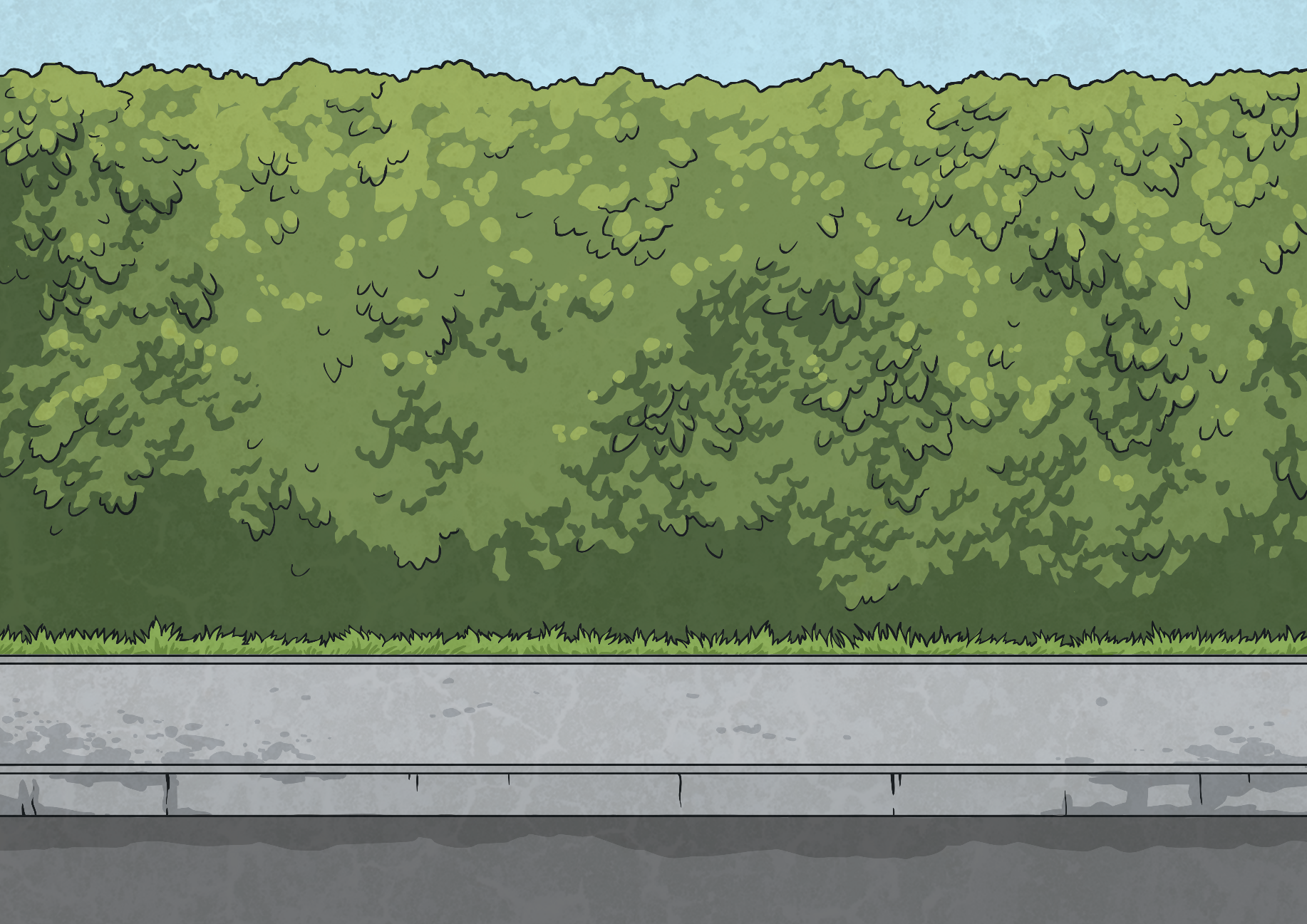 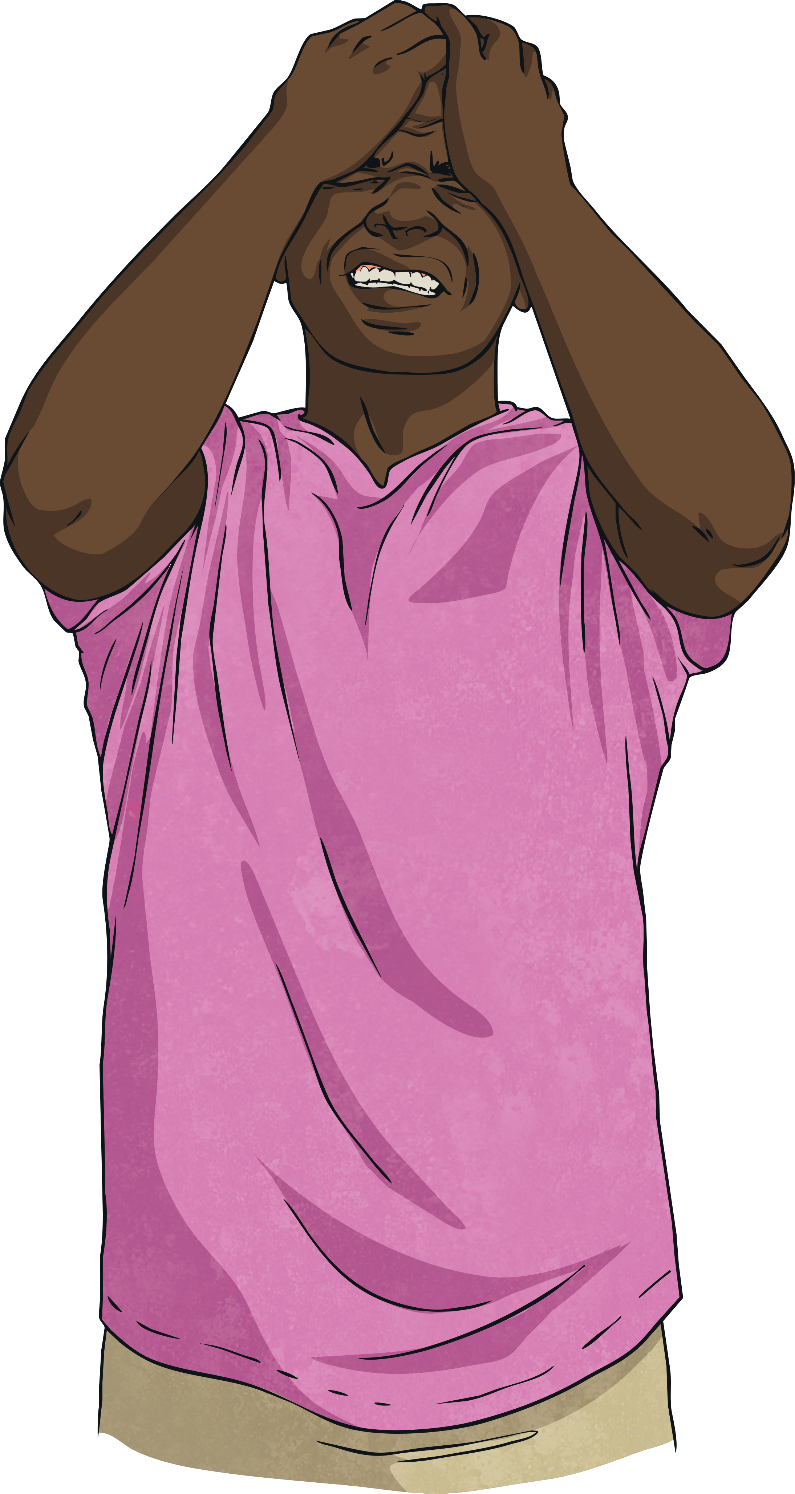 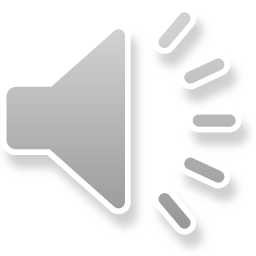 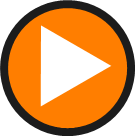 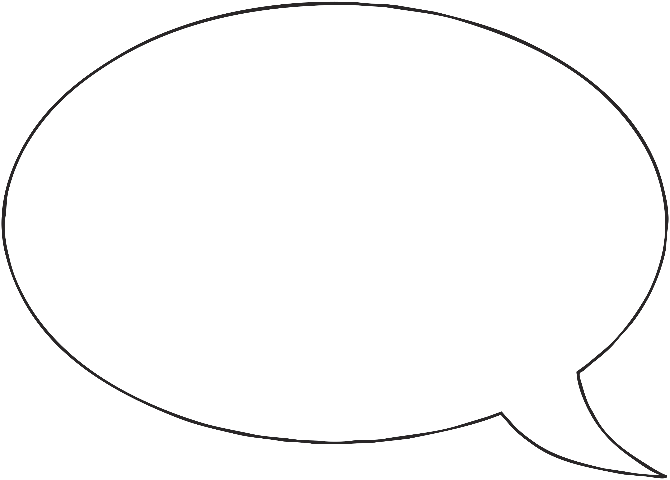 Ça va mal.
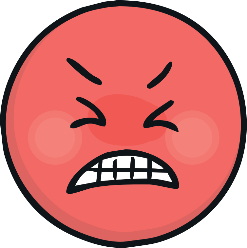 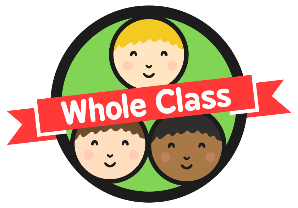 Meet and Greet Song
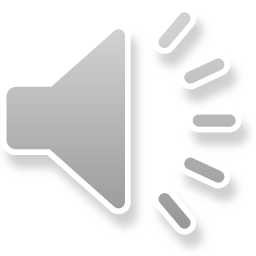 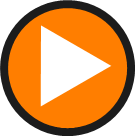 Listen carefully to the Meet and Greet Song.
Listen out for these phrases:
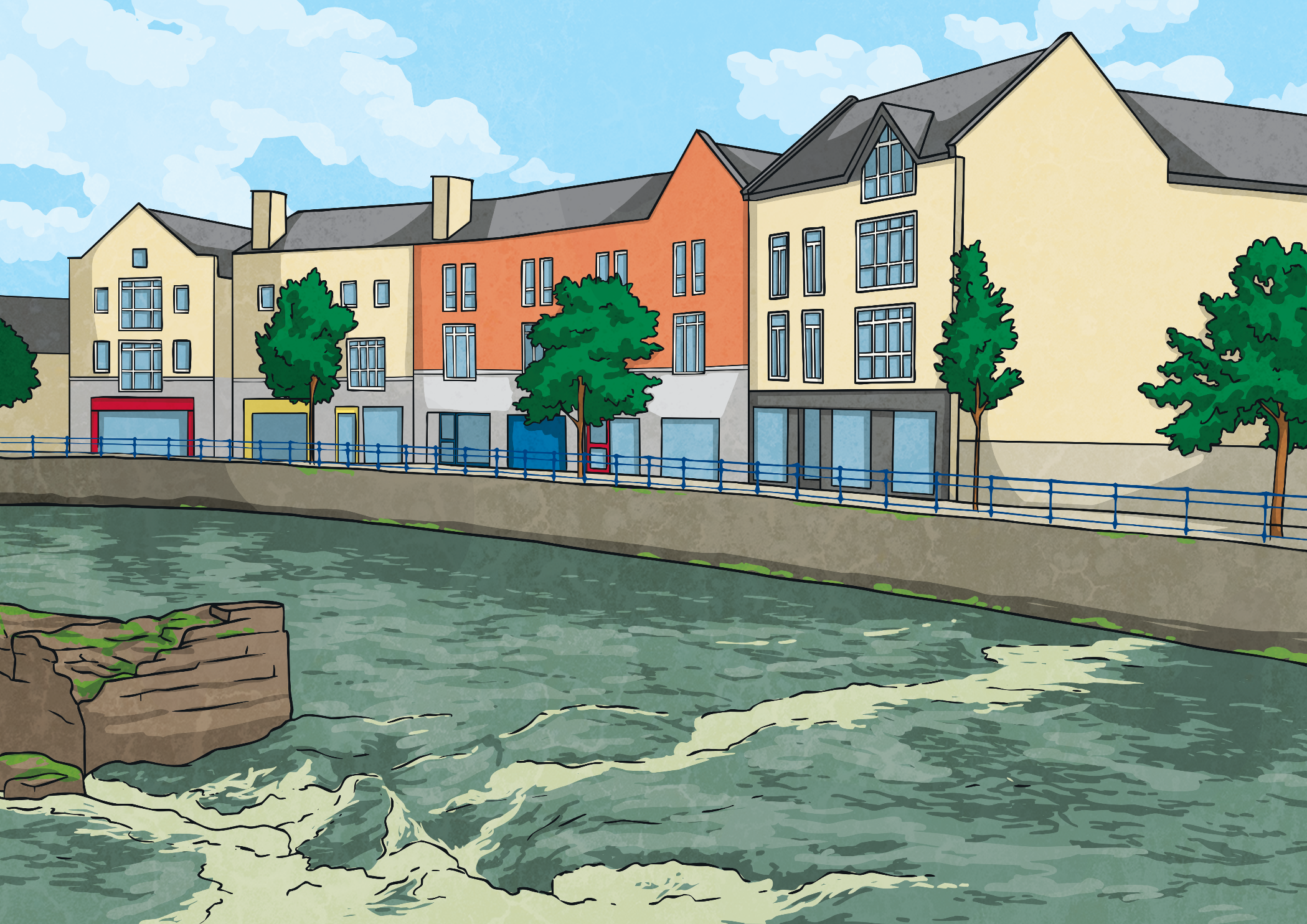 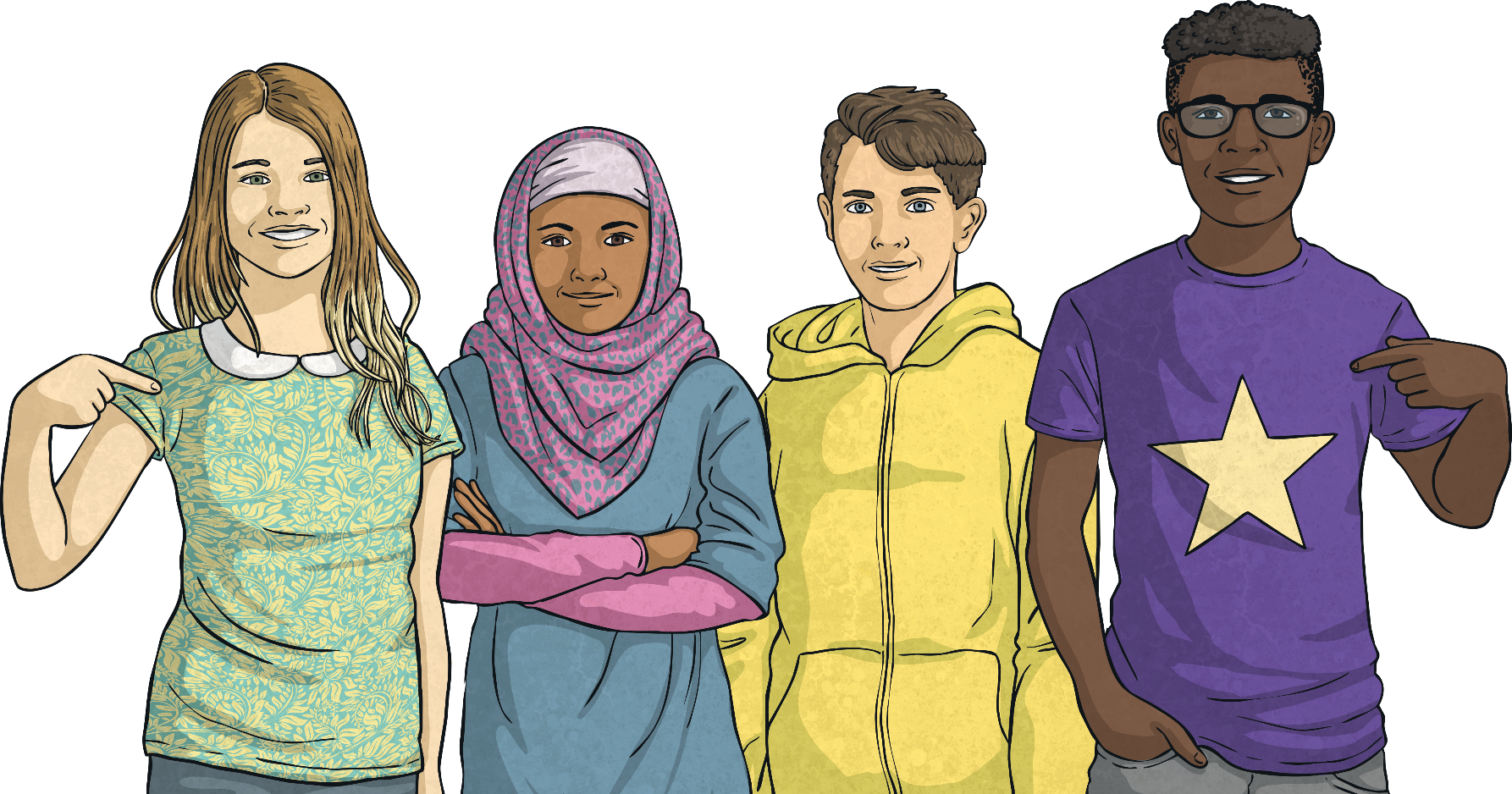 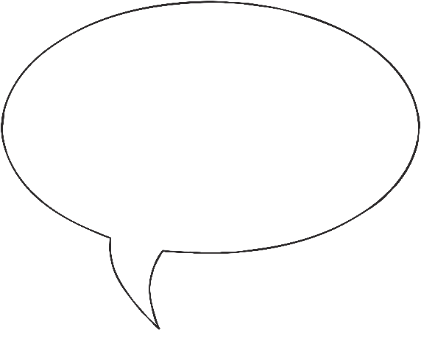 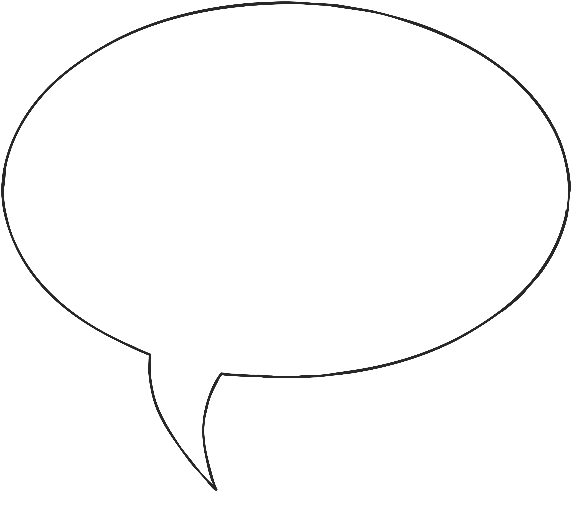 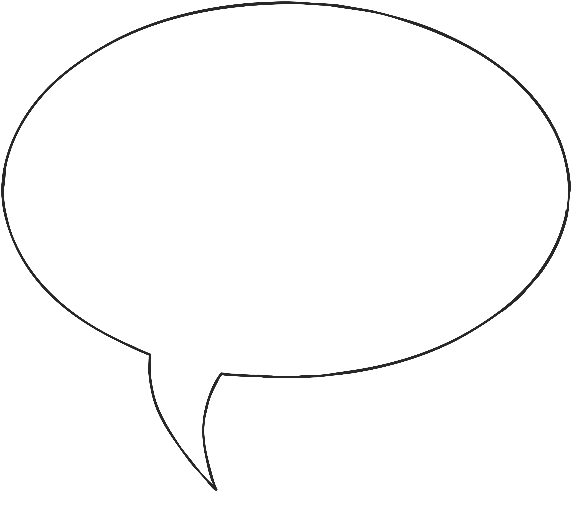 Comment t’appelles tu?
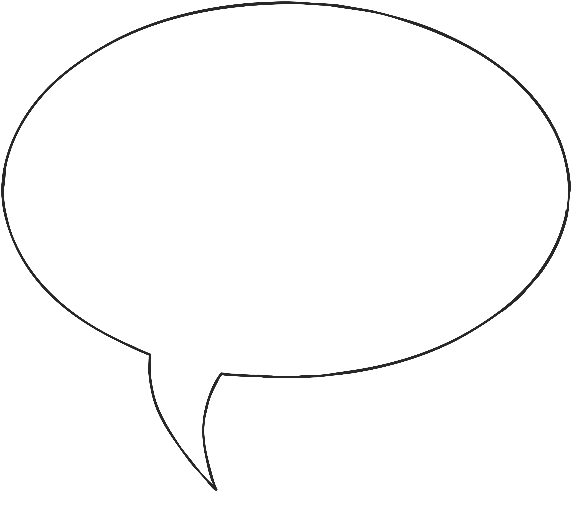 Mademoiselle
Monsieur
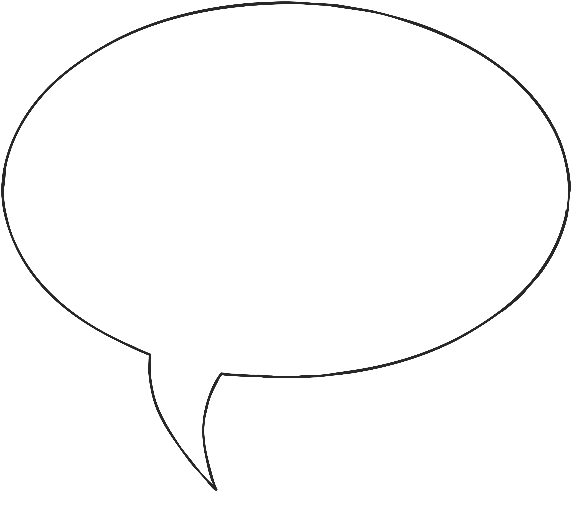 Jem’appelle…
Sing along when you have got the hang of it.
Madame
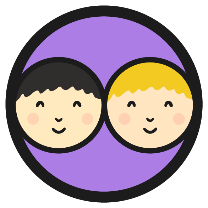 How Are You?
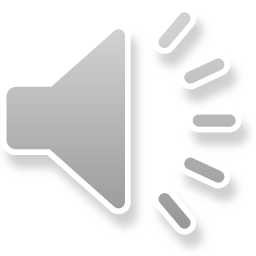 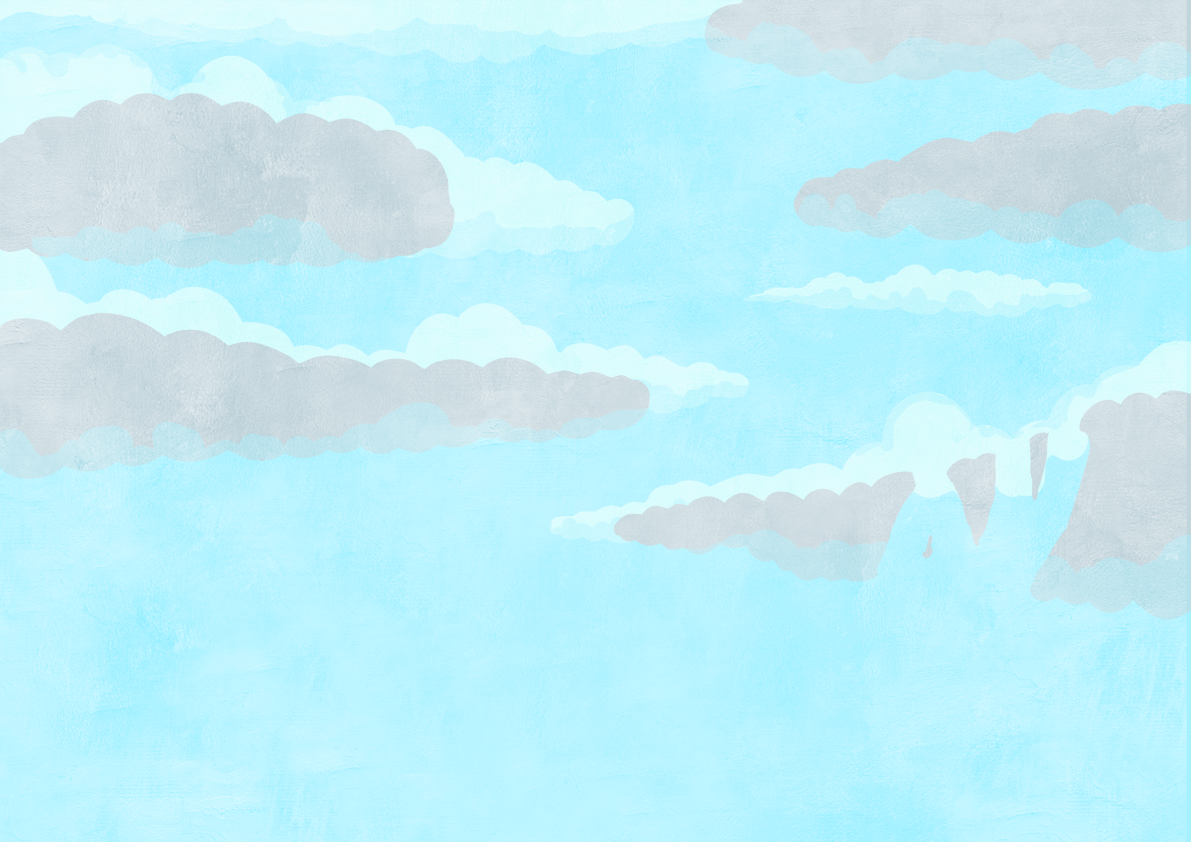 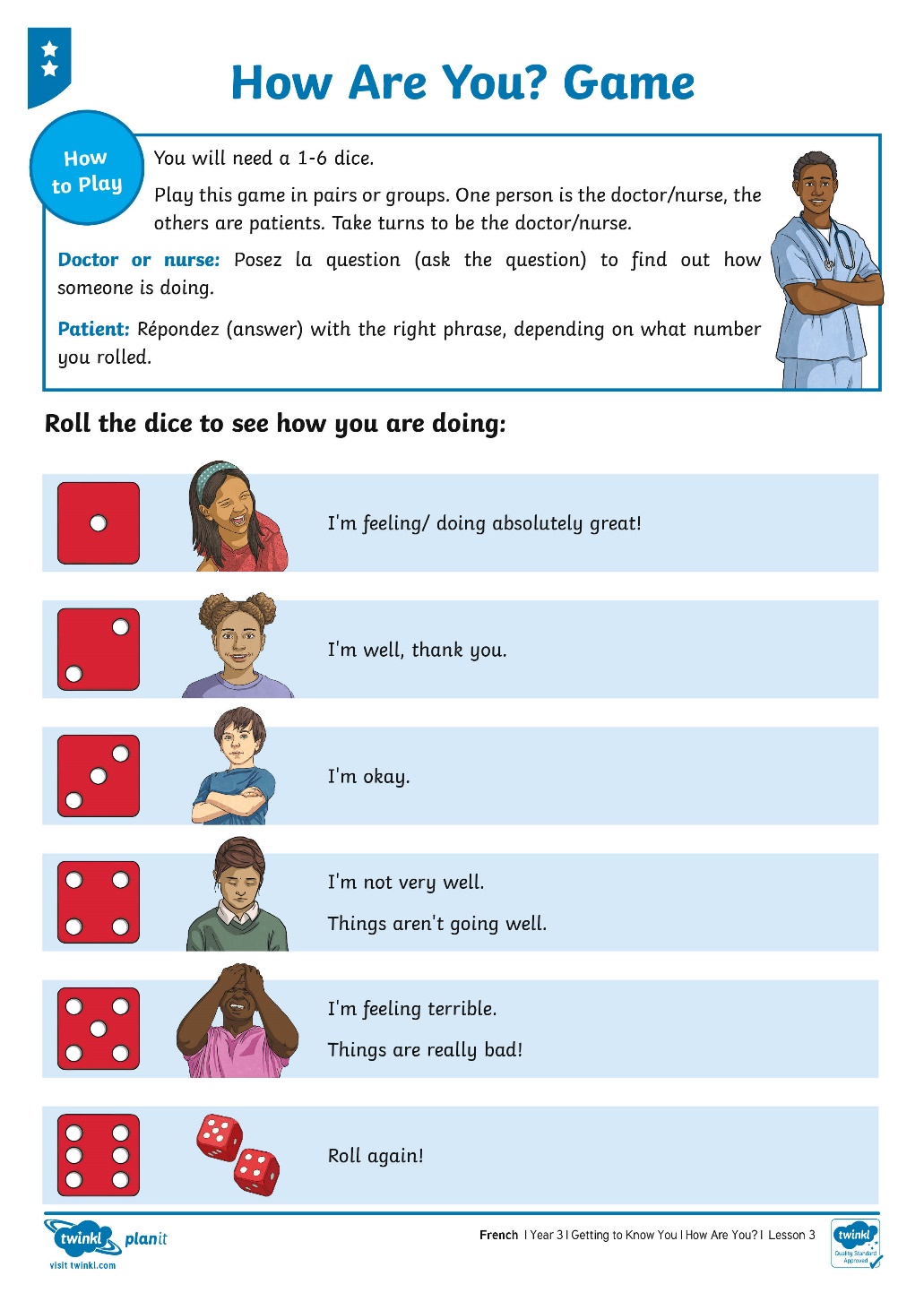 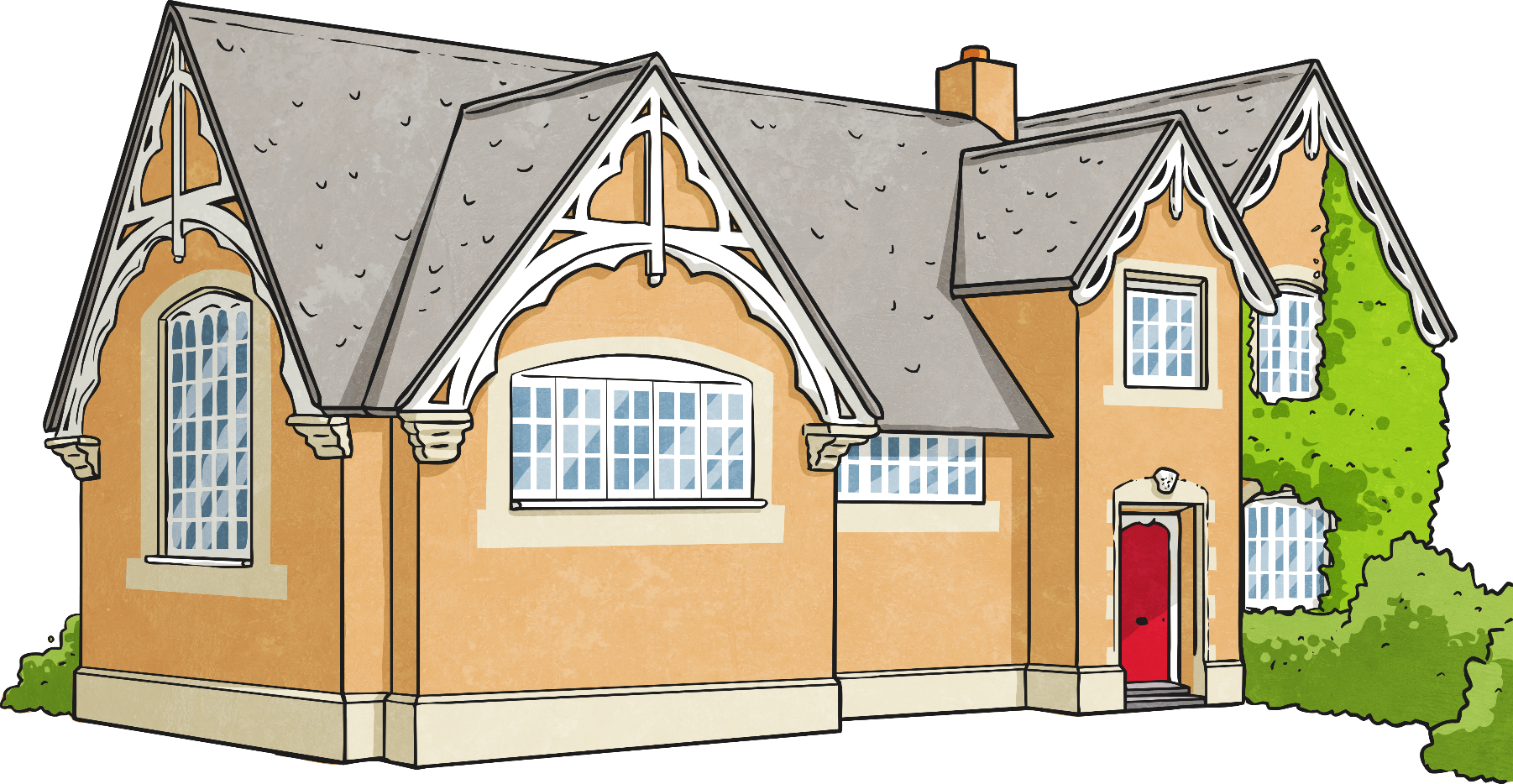 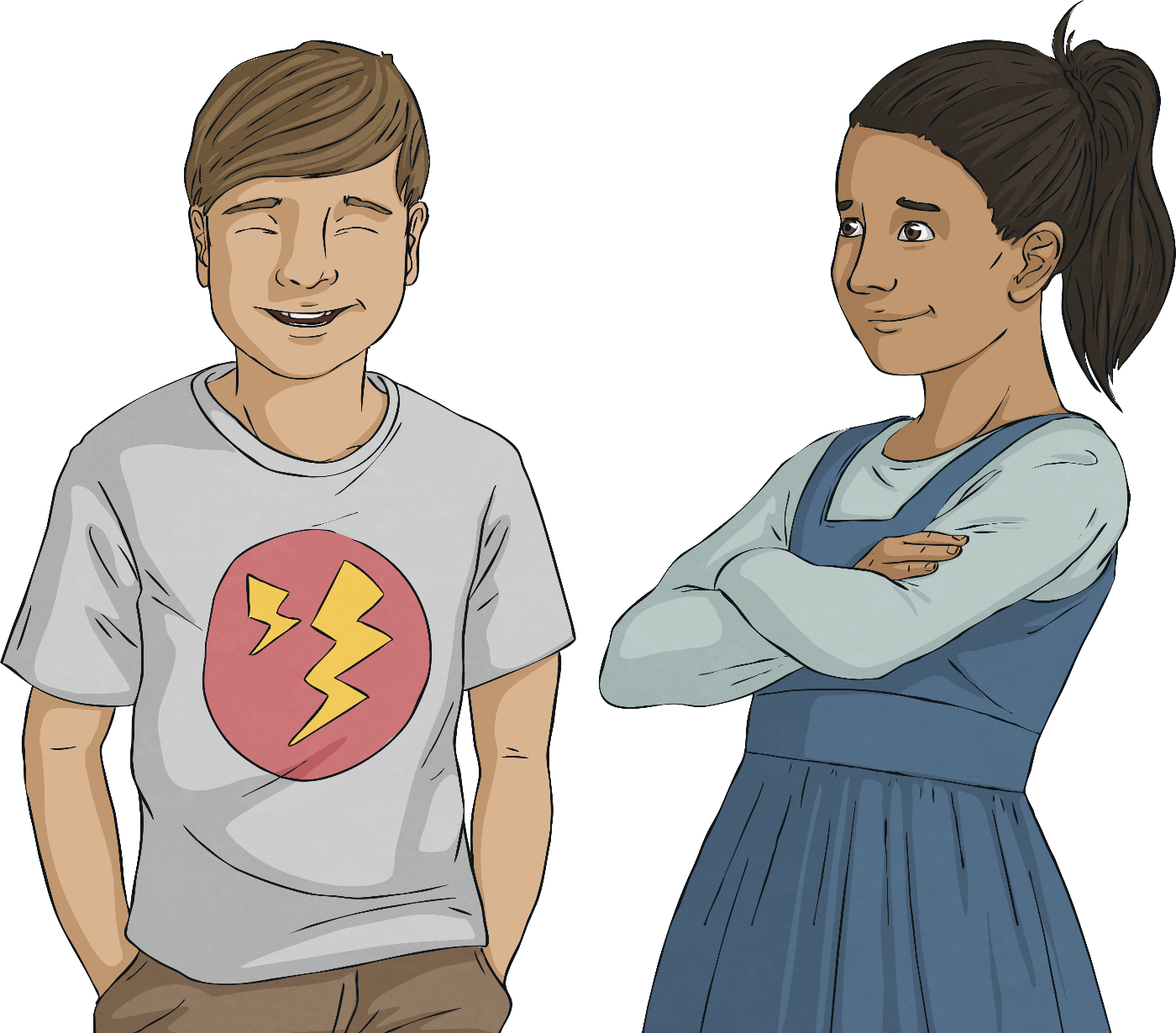 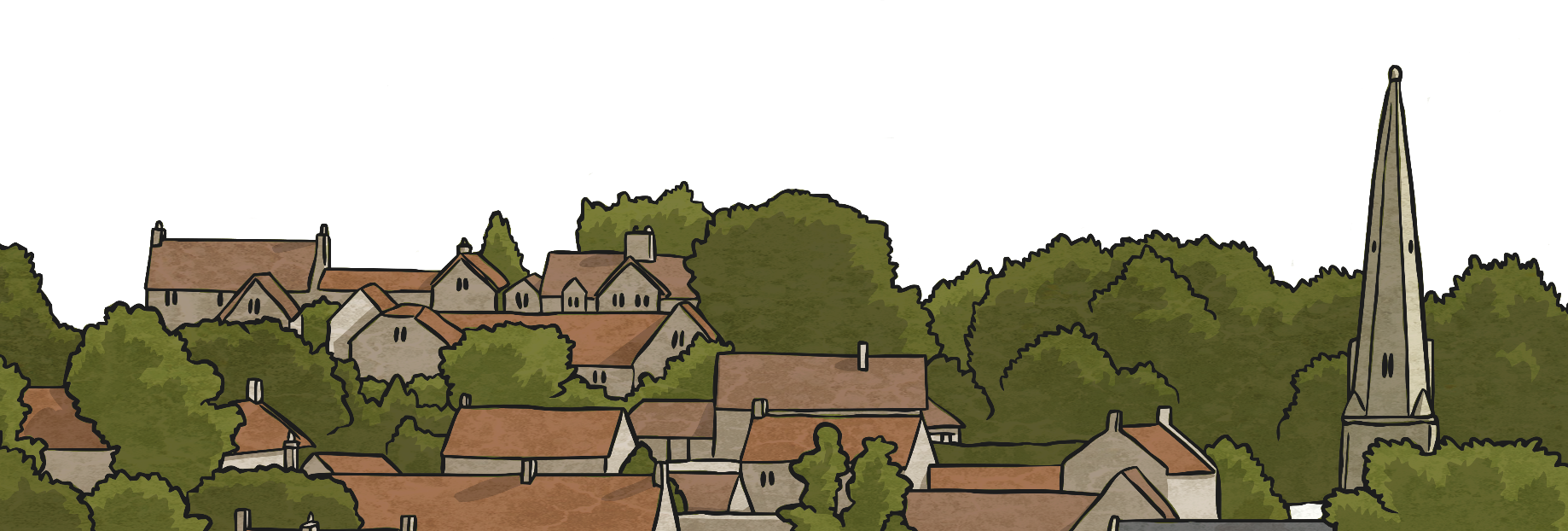 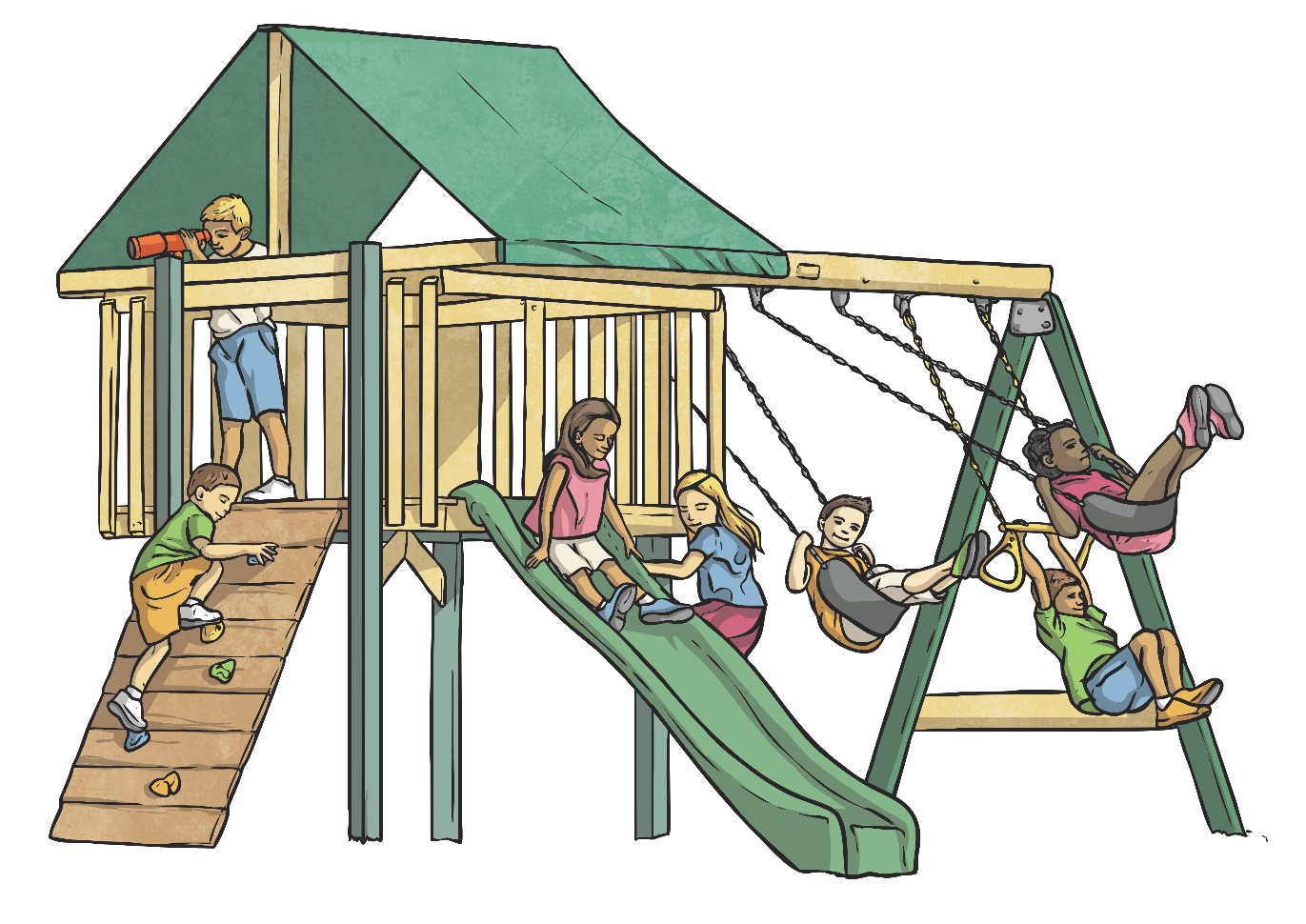 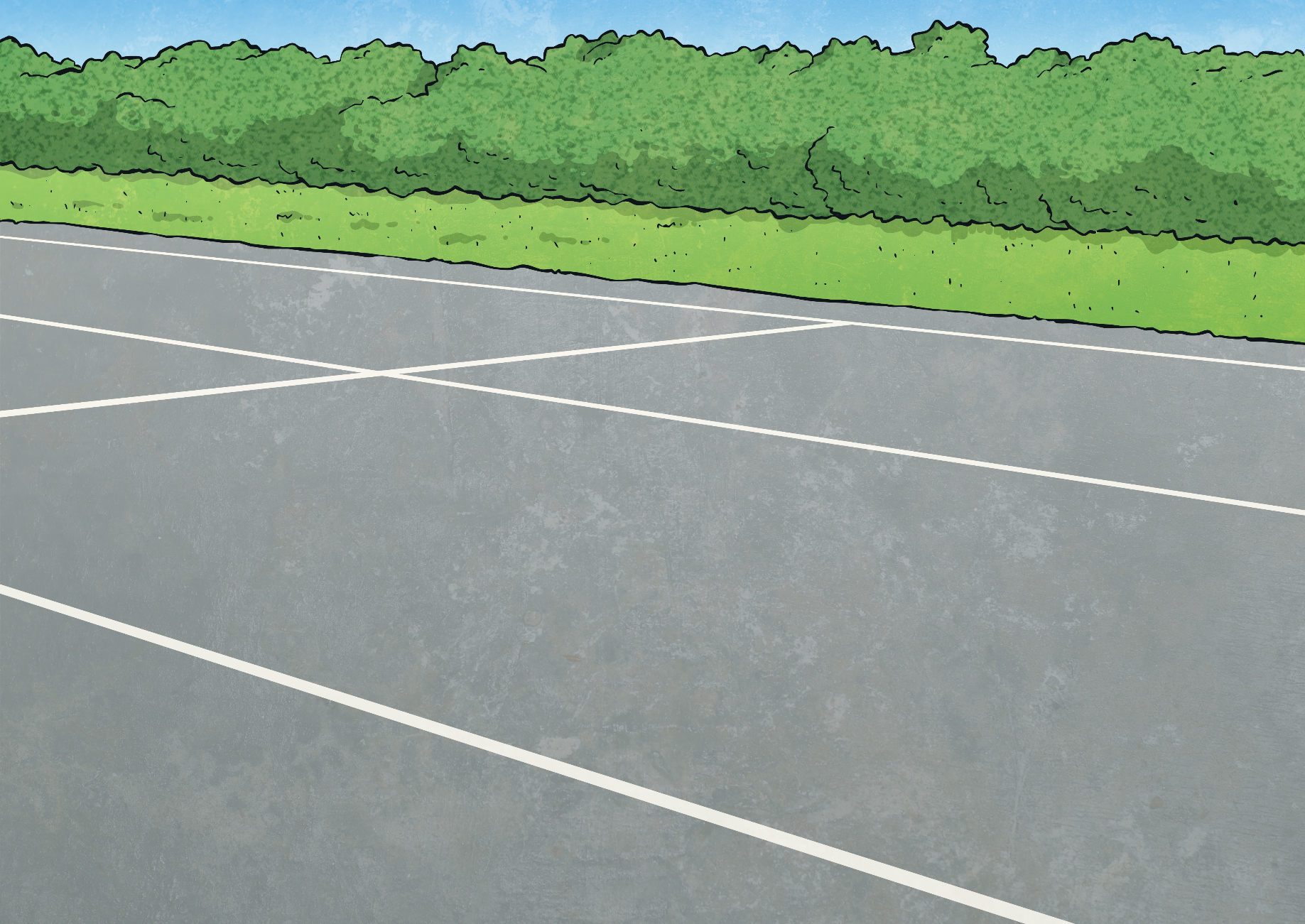 Memory Match Pairs
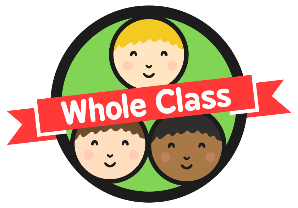 Comment ça va?
And you?
Ça va bien merci.
Bad.
Fine thanks.
Ça va trés bien!
How are you?
Ça va comme ci, comme ça.
Ça ne va pas très bien.
OK / Not bad
Ça va mal!
Not very good.
Merci.
Thanks.
Et toi?
Great!
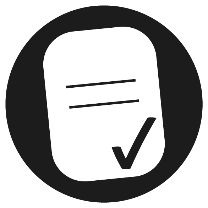 Aim
To discuss how I am feeling.
Success Criteria
I can use ‘Comment ça va?’ as a question.
I can choose the appropriate phrase to say how I feel.